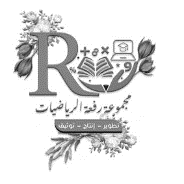 الطرح مع وجود الأصفار
٣ – ٥
الطرح
الفصل الثالث
ص ٩٨
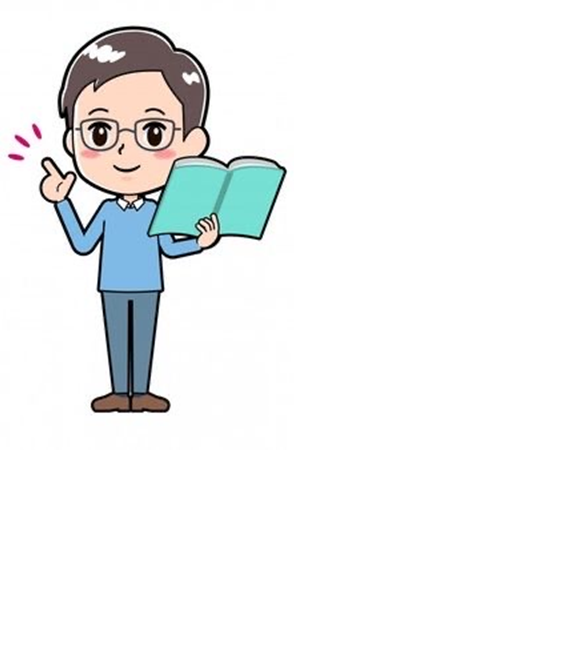 فكرة درسنا يا أصدقائي هي : 
أطرح أعدادًا مع وجود الأصفار
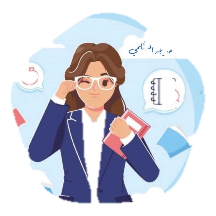 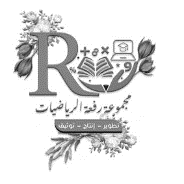 الطرح مع وجود الأصفار
٣ – ٥
الطرح
الفصل الثالث
ص ٩٨
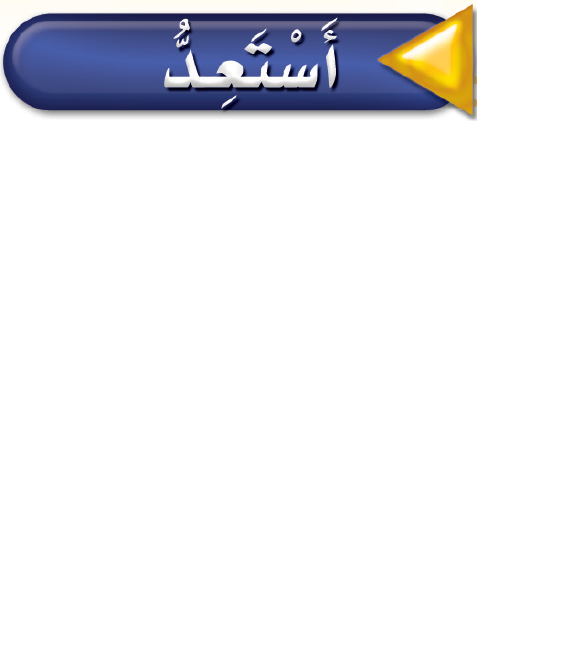 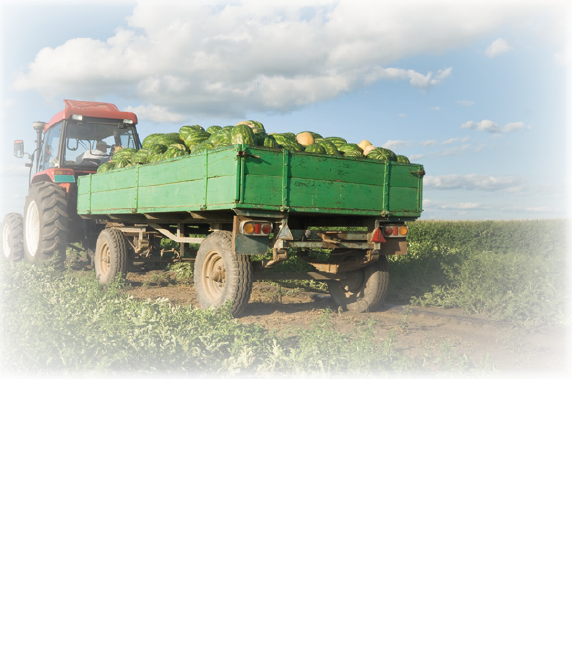 إذا كانت كتلة حمولة بطيخ ٣٠٠ كجم ، وكتلة حمولة أخرى ١٣٤ كجم ، فما الفرق بين كتلتيهما ؟
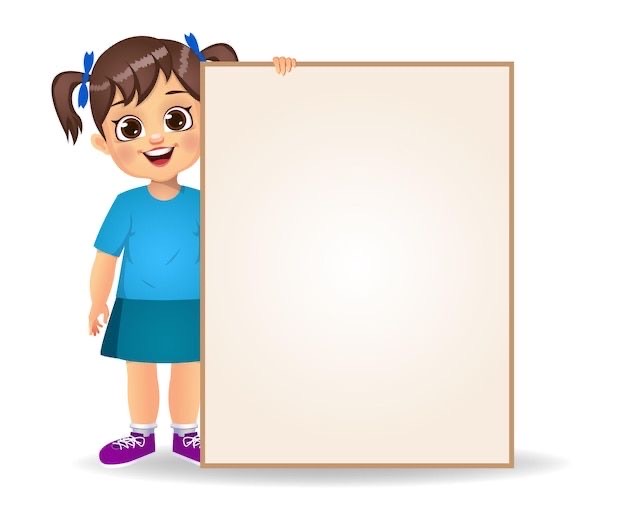 أحيانًا يجب علي أن أعيد التجميع أكثر من مرة كي أجد ناتج الطرح
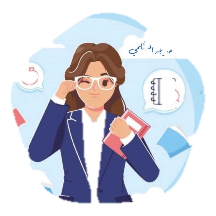 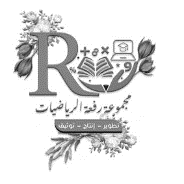 الطرح مع وجود الأصفار
٣ – ٥
الطرح
الفصل الثالث
ص ٩٨
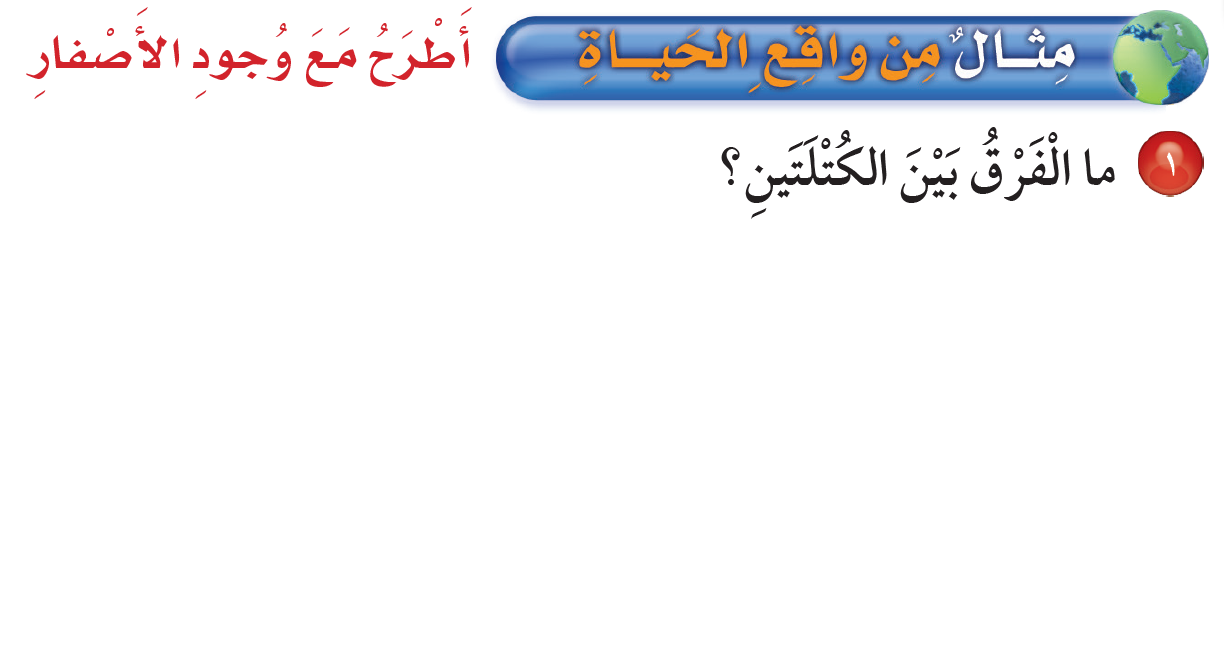 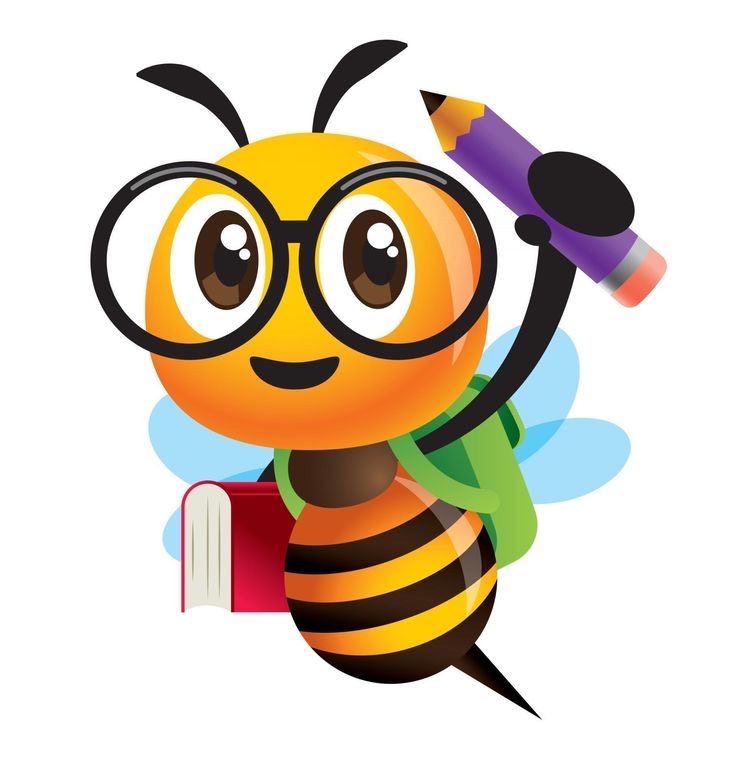 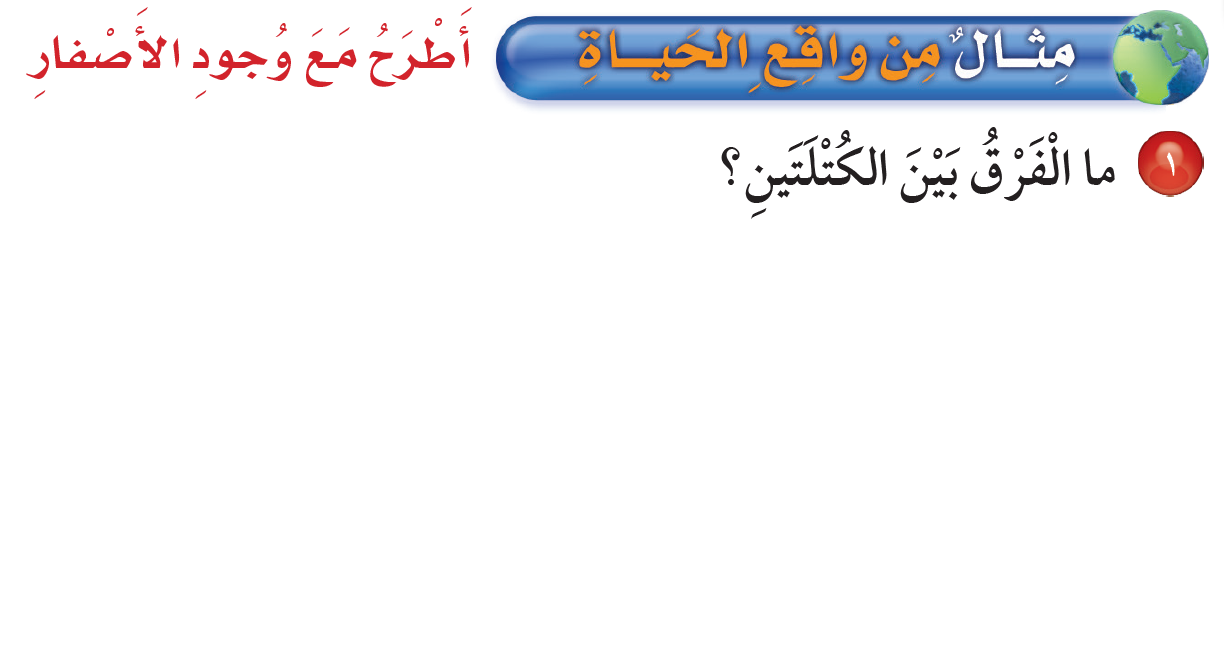 أجد ناتج طرح ٣٠٠ – ١٣٤
الخطوة ١ : أعيد التجميع
١٠
٢
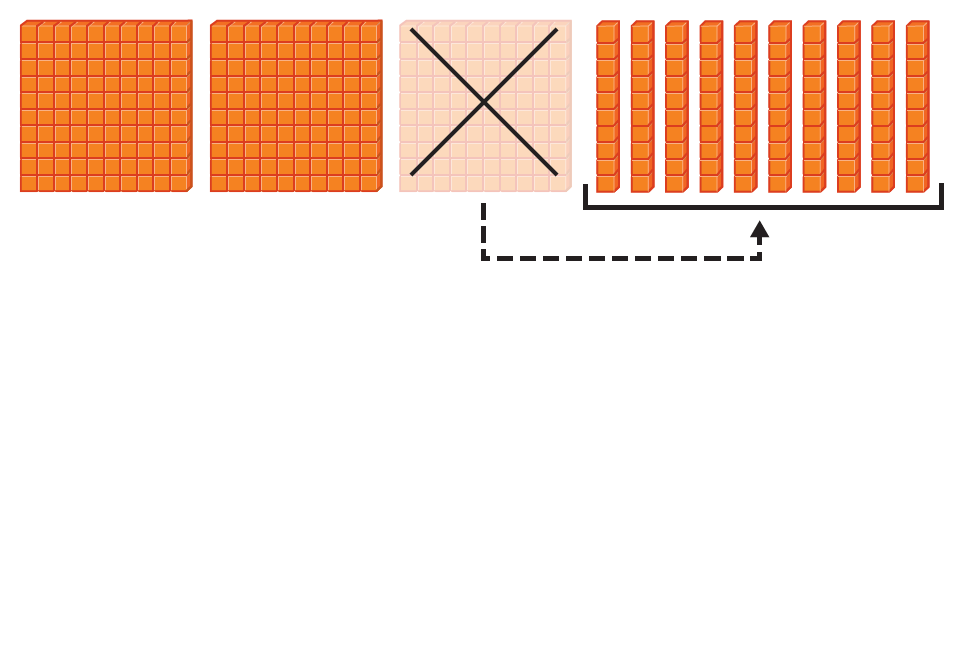 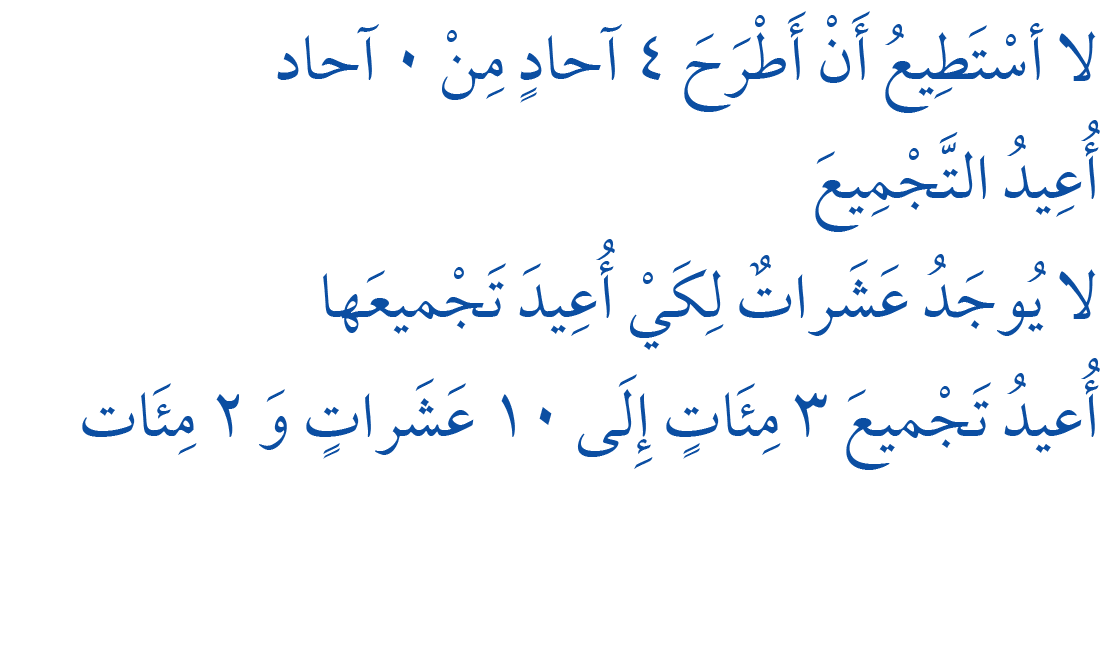 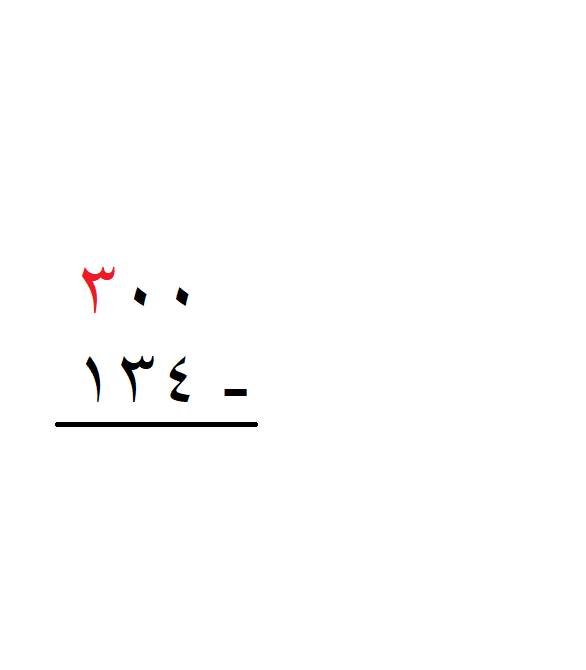 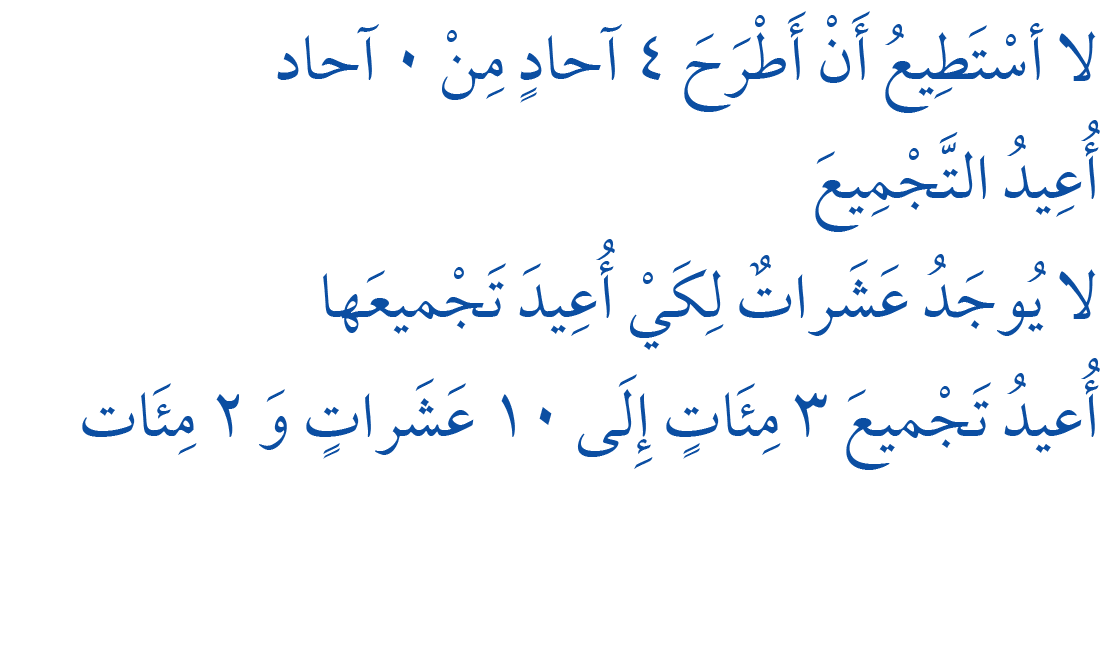 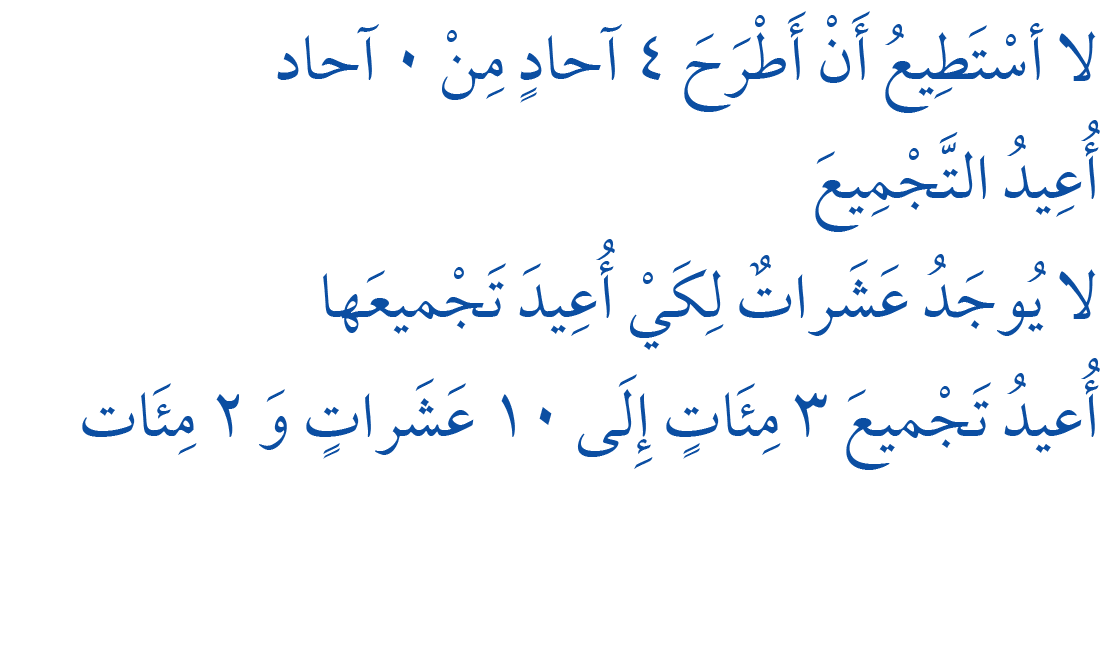 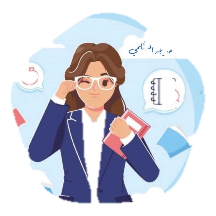 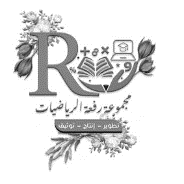 الطرح مع وجود الأصفار
٣ – ٥
الطرح
الفصل الثالث
ص ٩٨
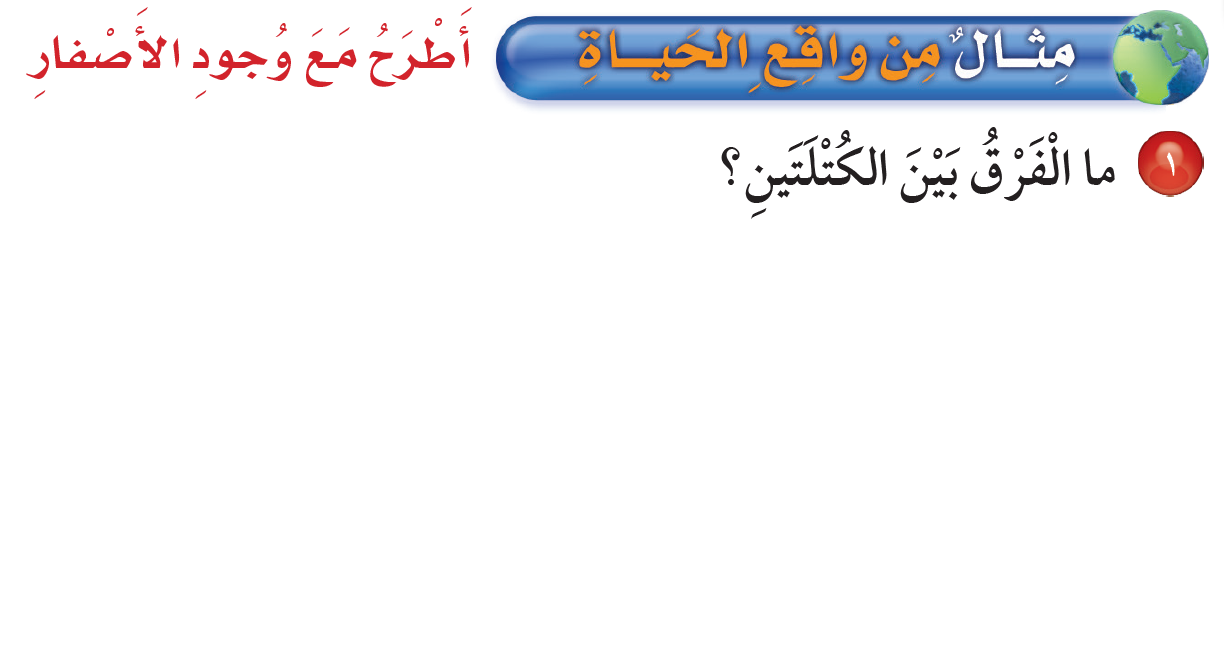 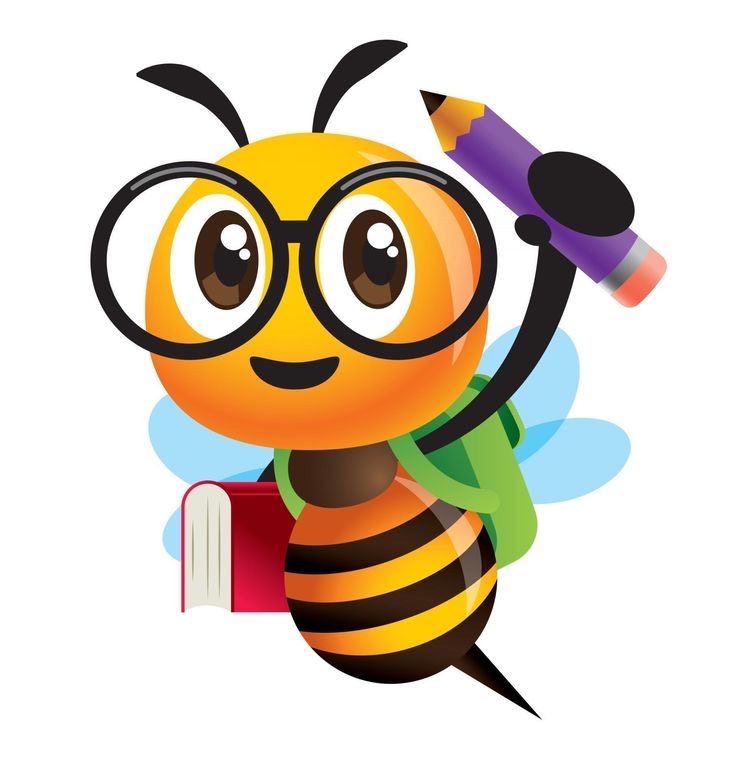 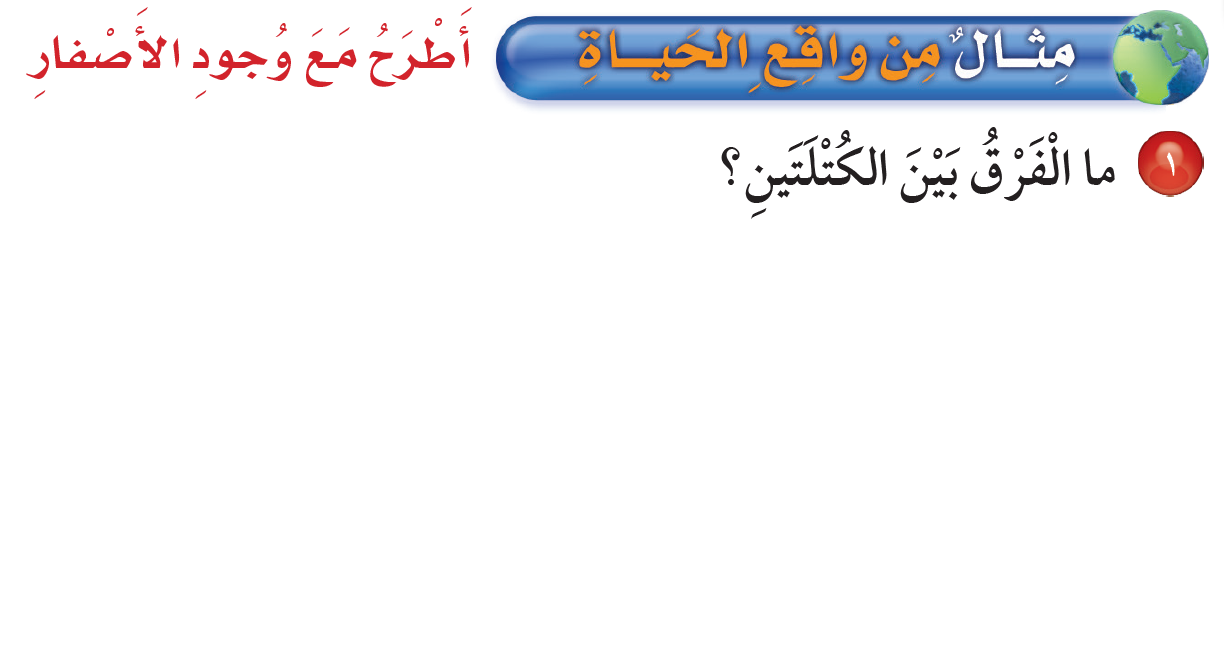 الخطوة ٢ : أعيد التجميع
٩
١٠
٢
١٠
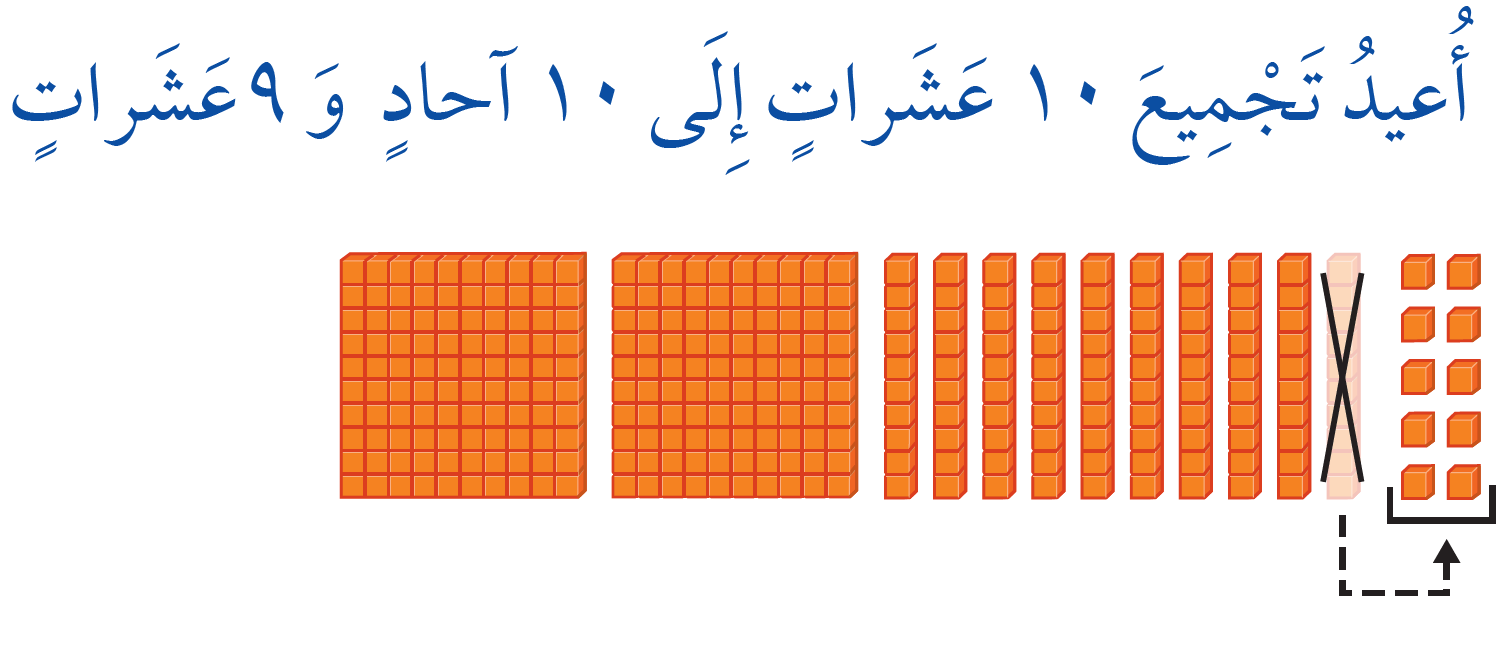 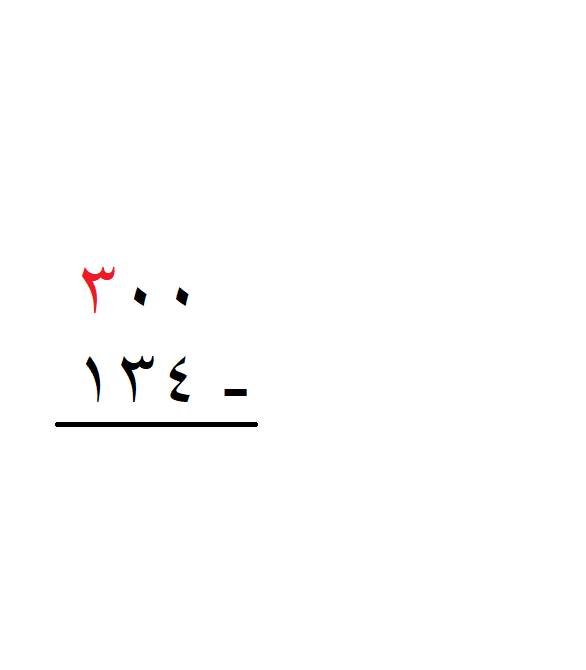 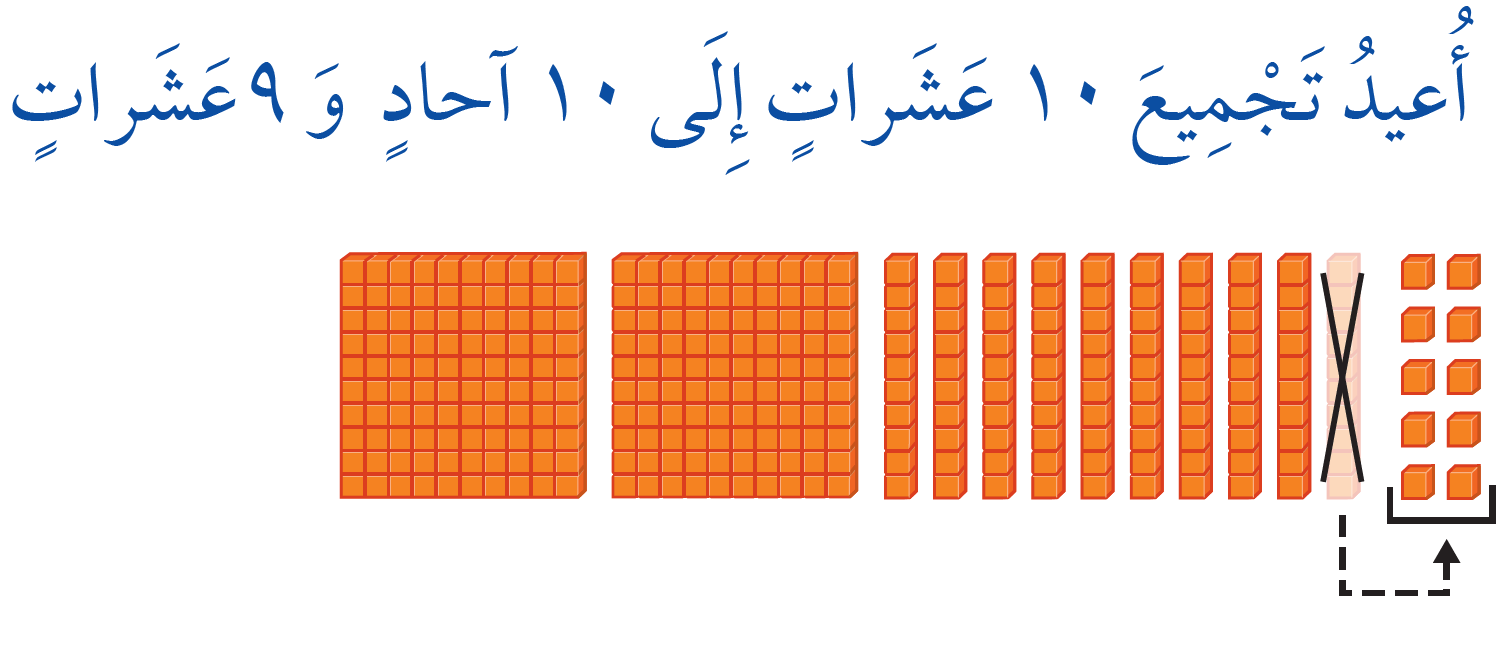 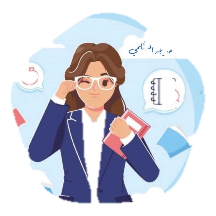 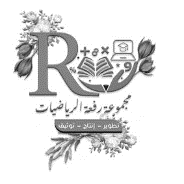 الطرح مع وجود الأصفار
٣ – ٥
الطرح
الفصل الثالث
ص ٩٨
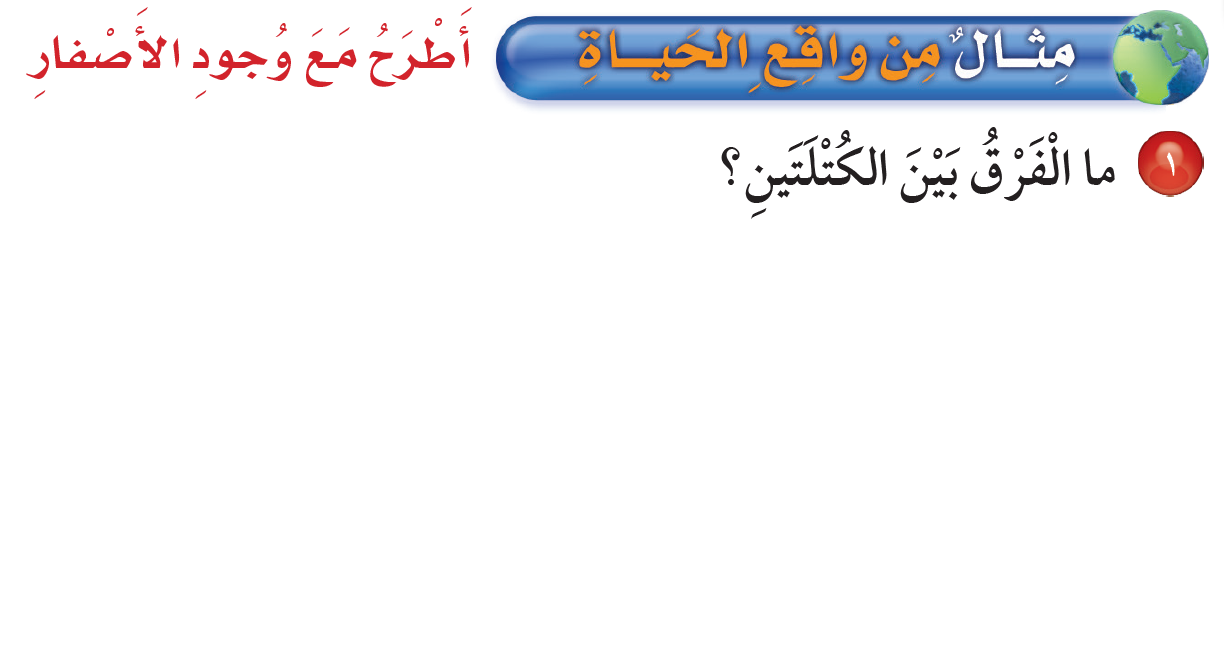 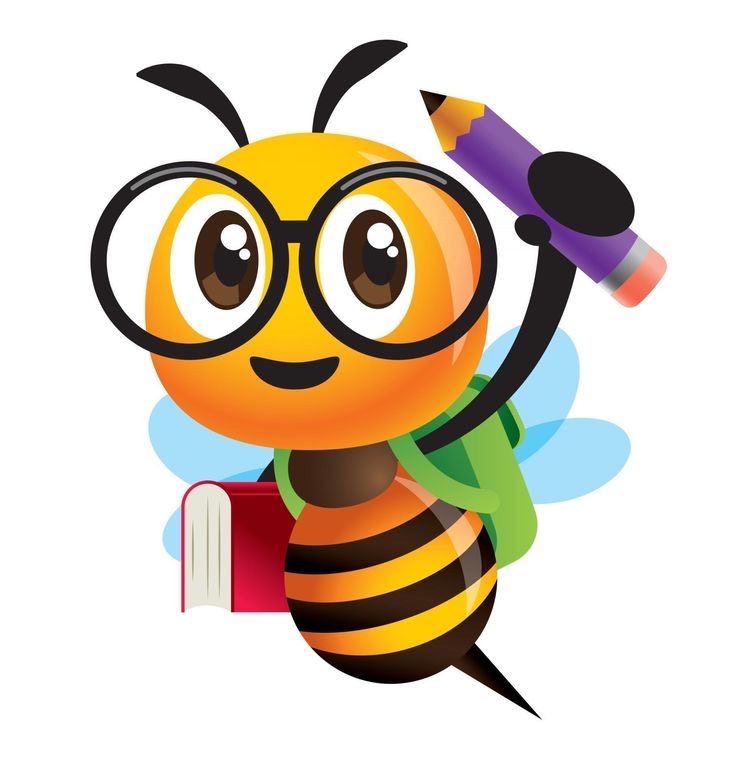 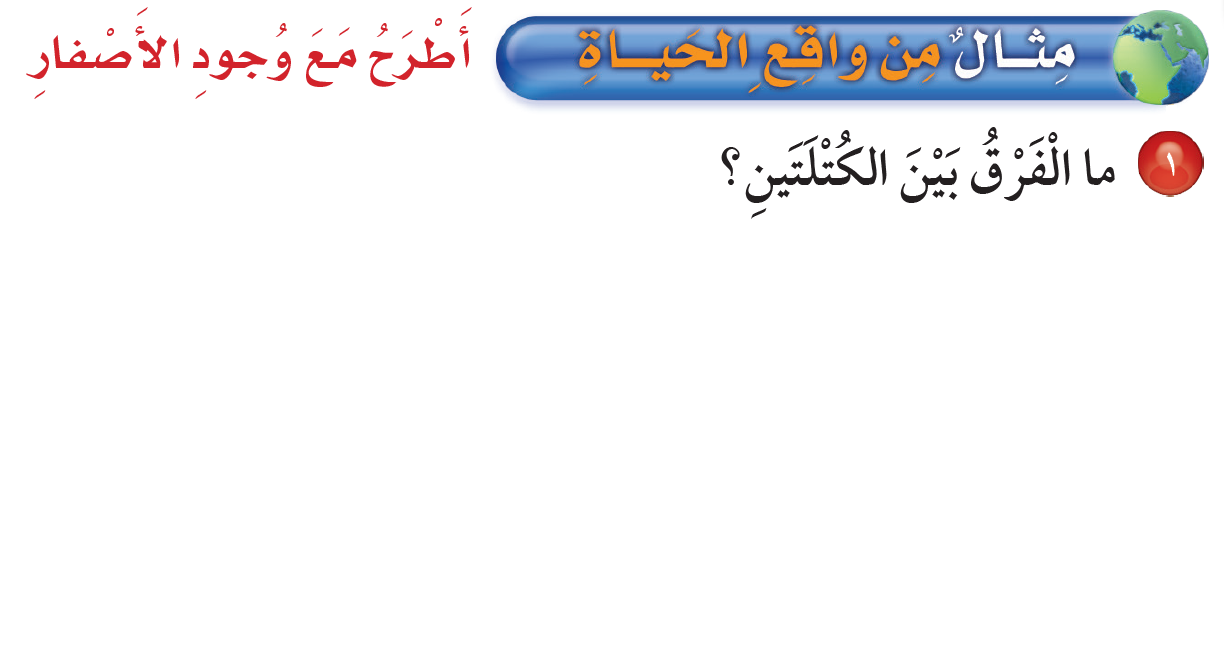 الخطوة ٣ : أطرح
٩
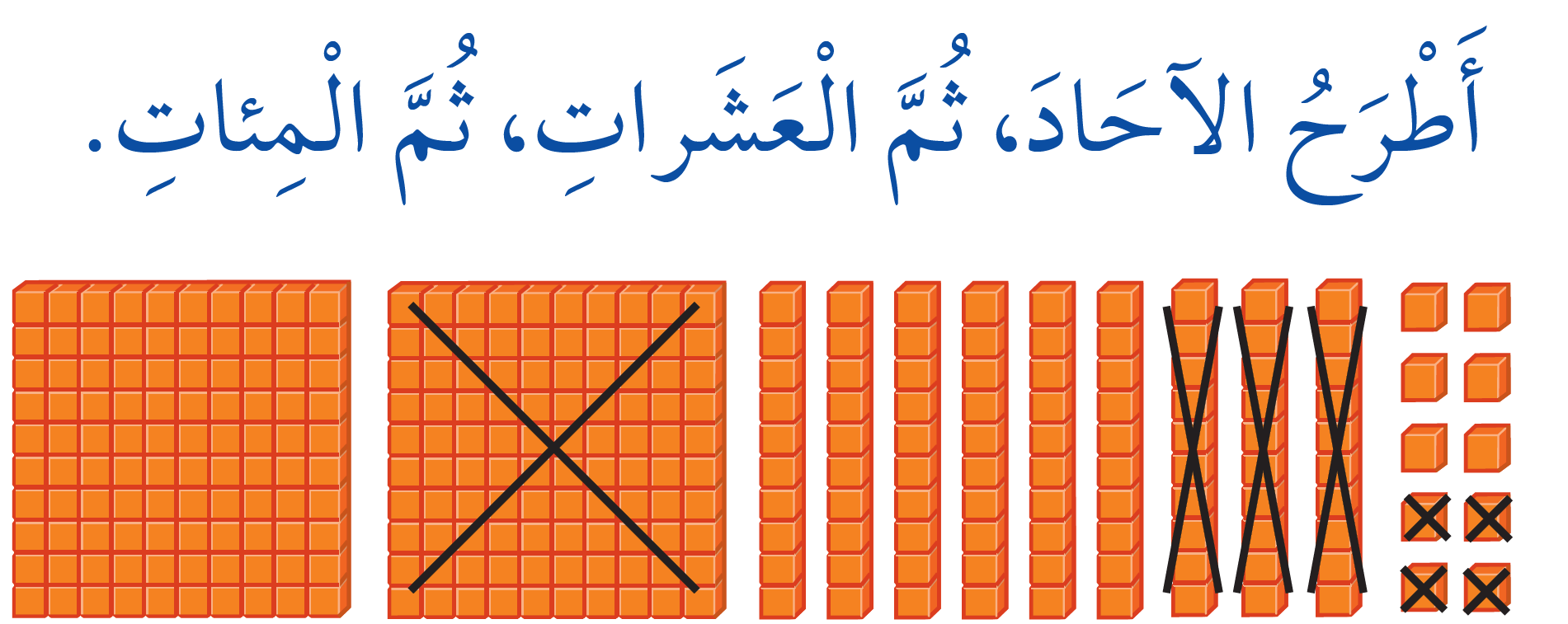 ١٠
٢
١٠
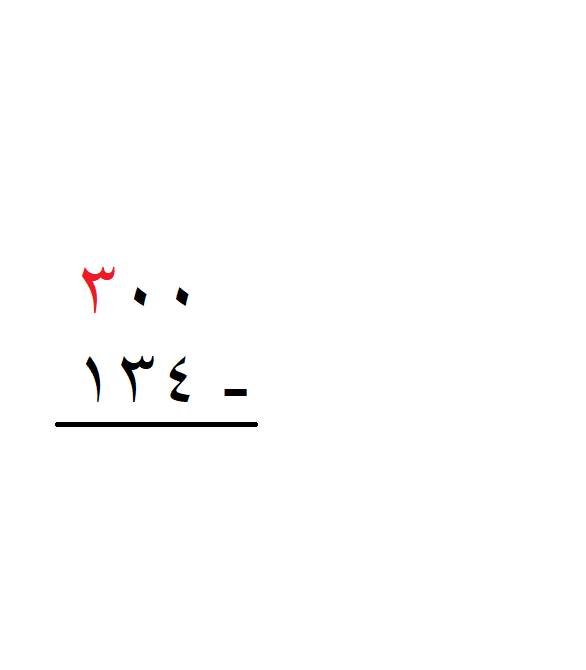 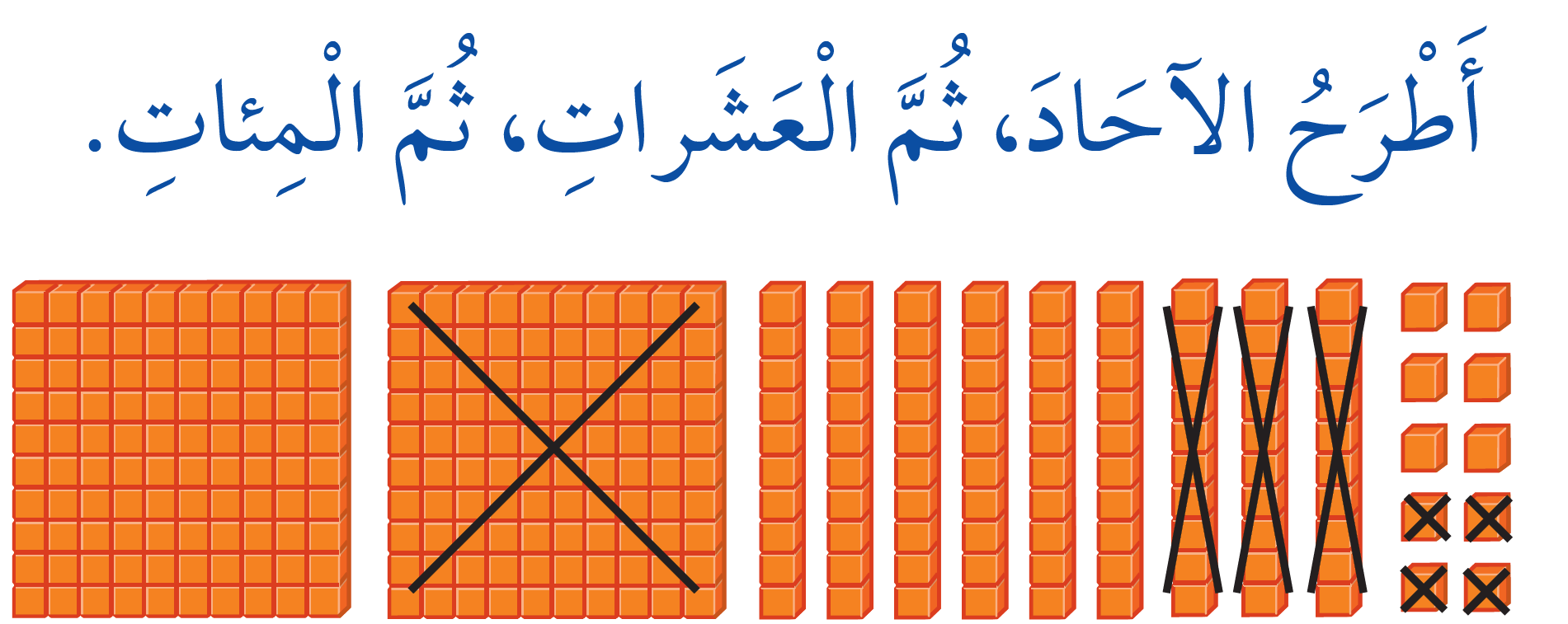 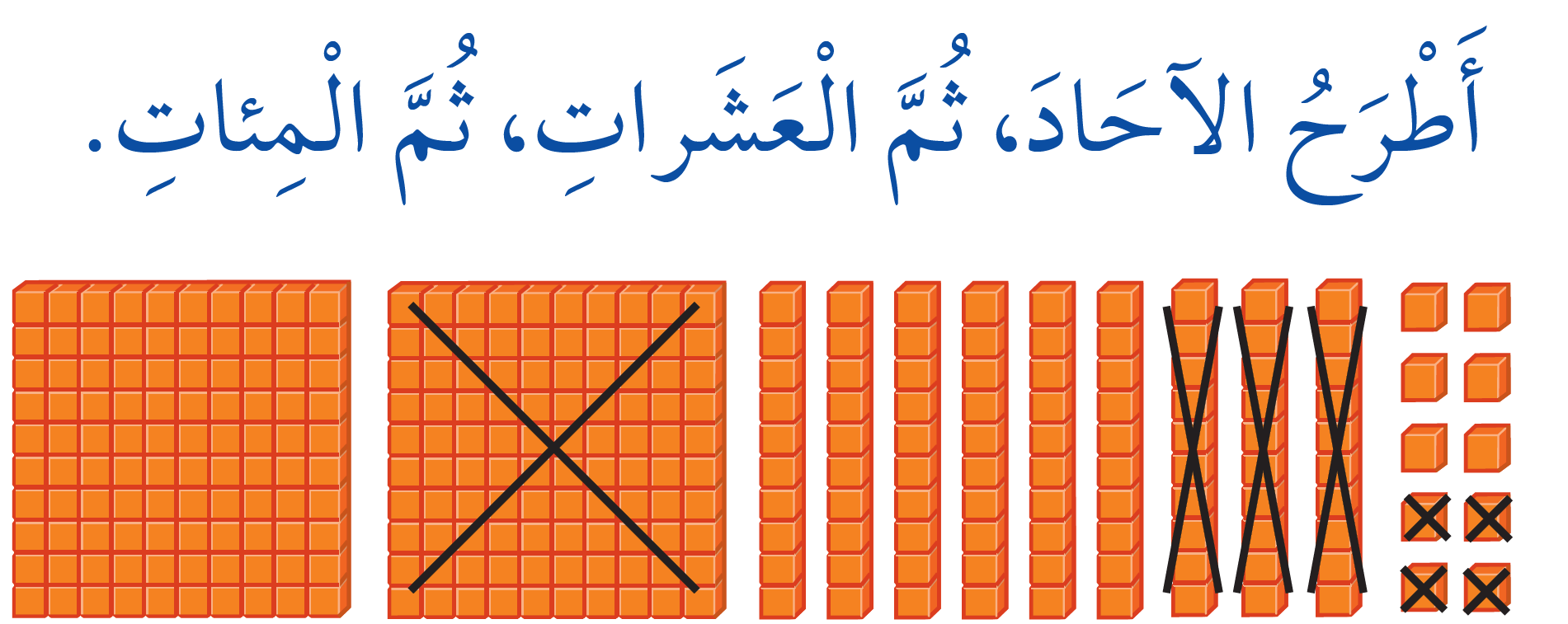 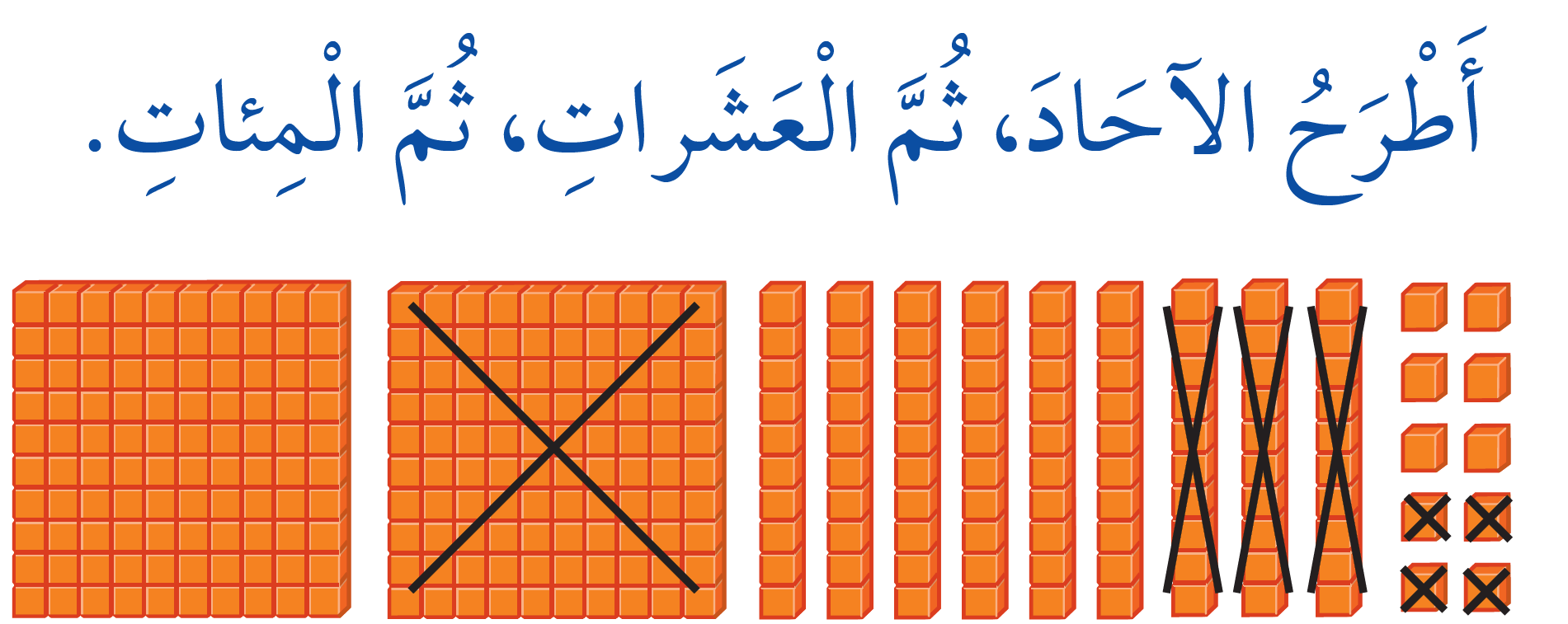 ١
٦
٦
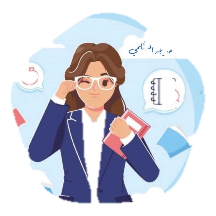 إذن الفرق بين الكتلتين ١٦٦ كجم
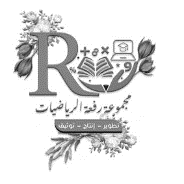 الطرح مع وجود الأصفار
٣ – ٥
الطرح
الفصل الثالث
ص ٩٩
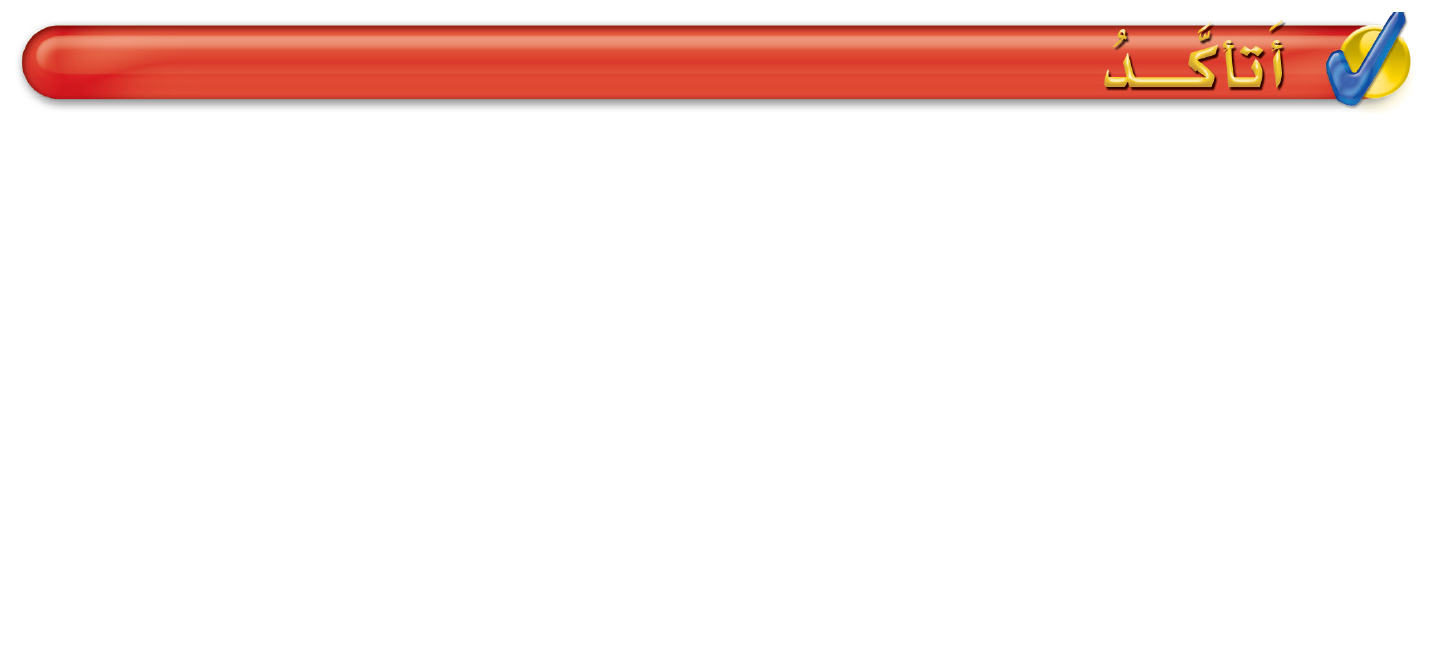 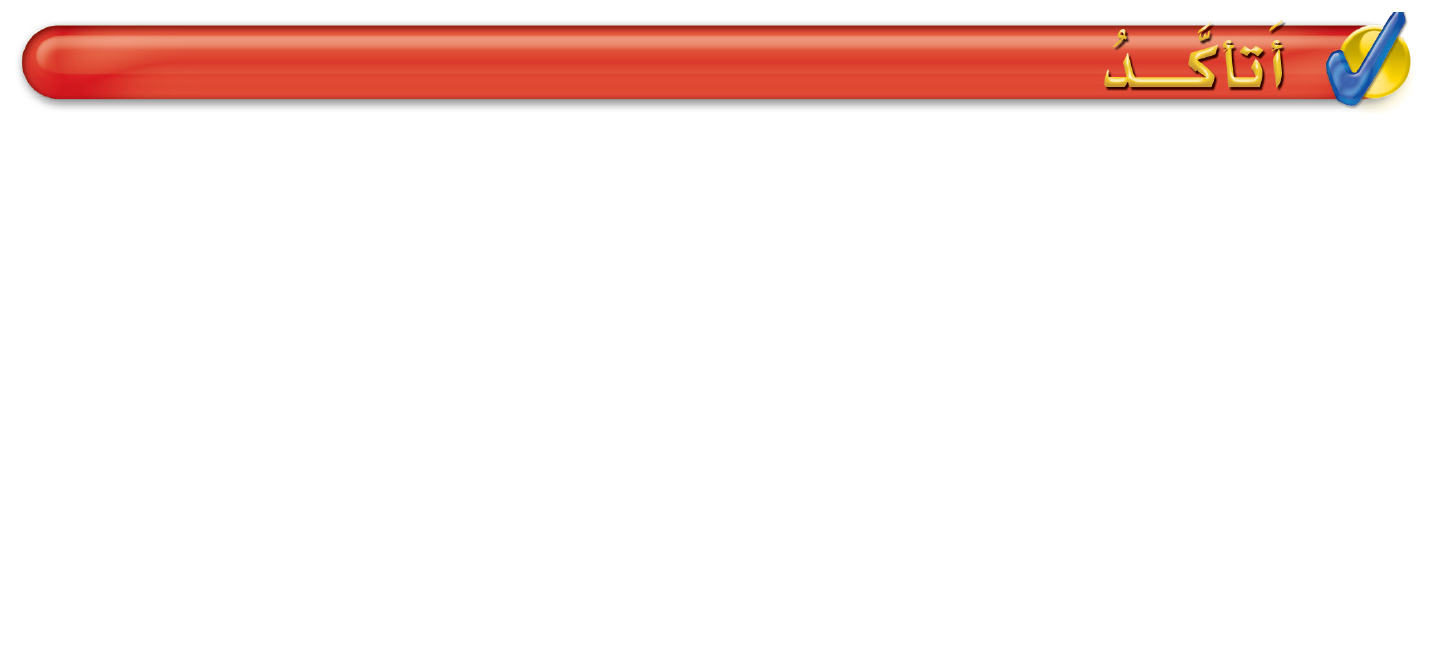 أجد ناتج الطرح ، ثم أتحقق من إجابتي :
٩
٩
٩
١٠
١
١٠
١٢
٧
١٠
٢
١٠
٤
١٠
١٠
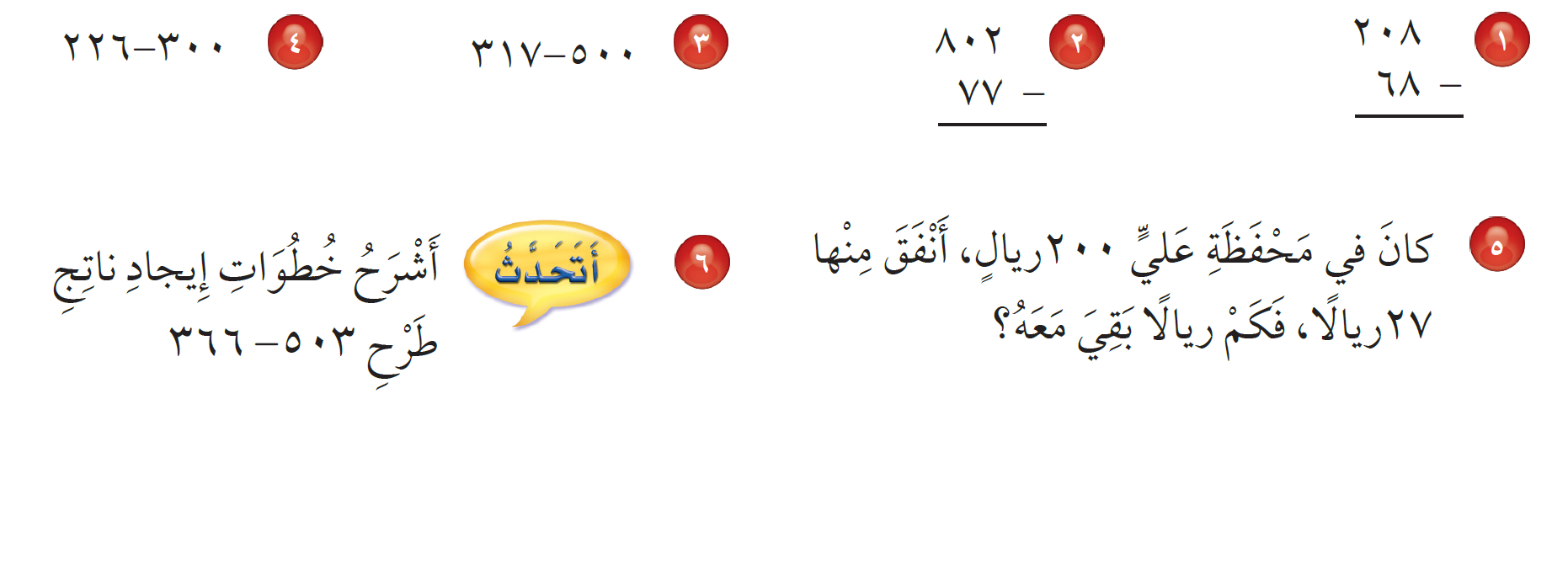 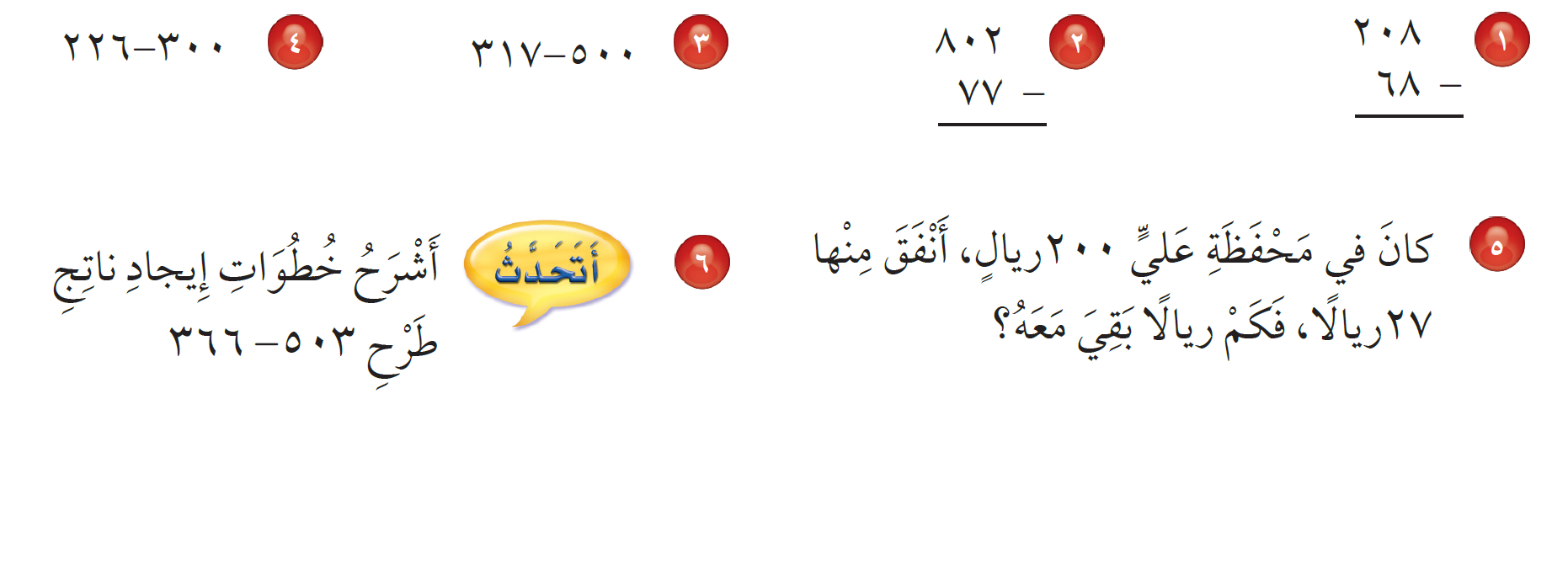 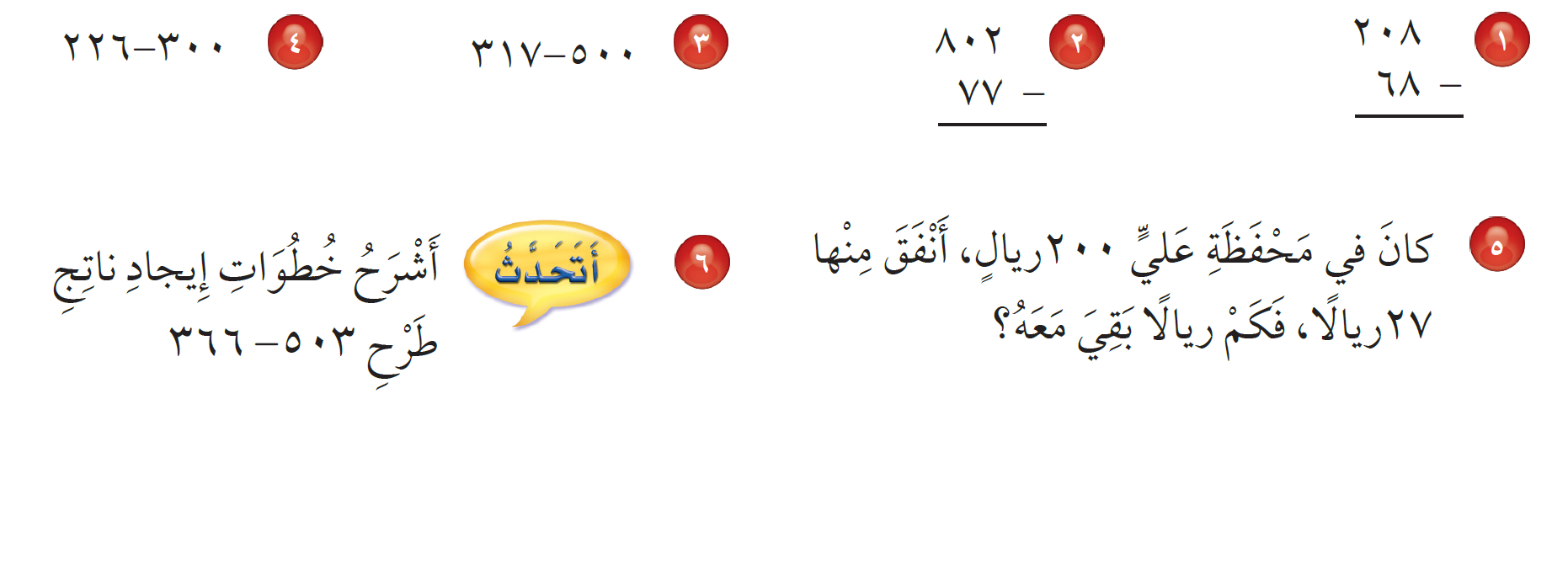 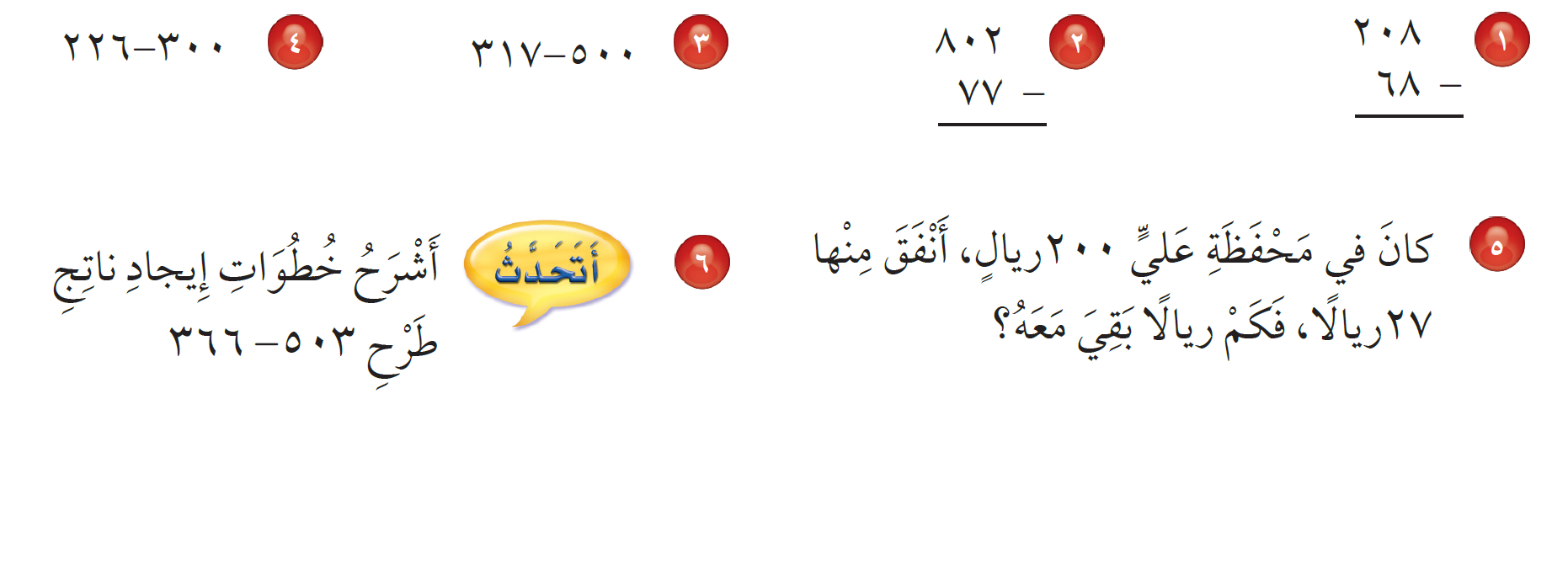 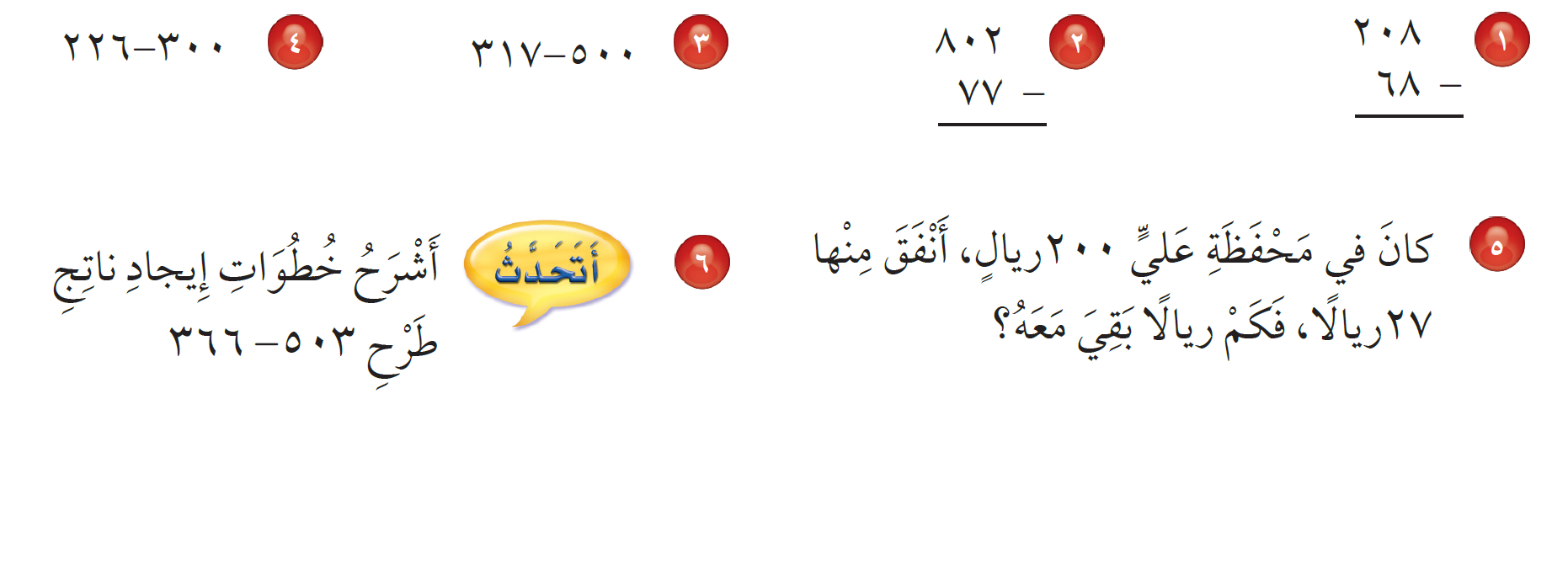 = ٤
٧
٨
١
= ٣
١
٠
٤
٢
٧
٥
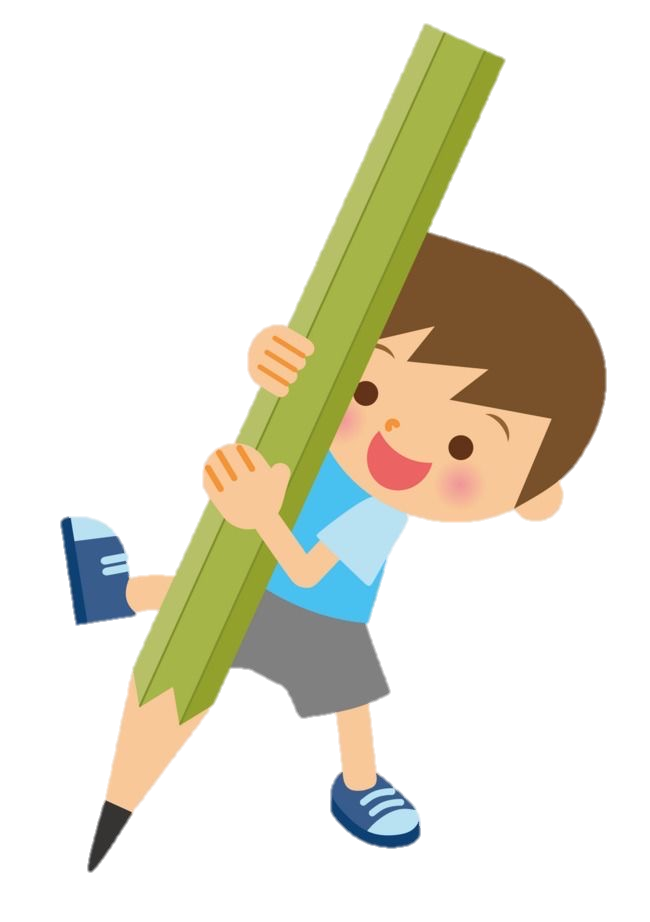 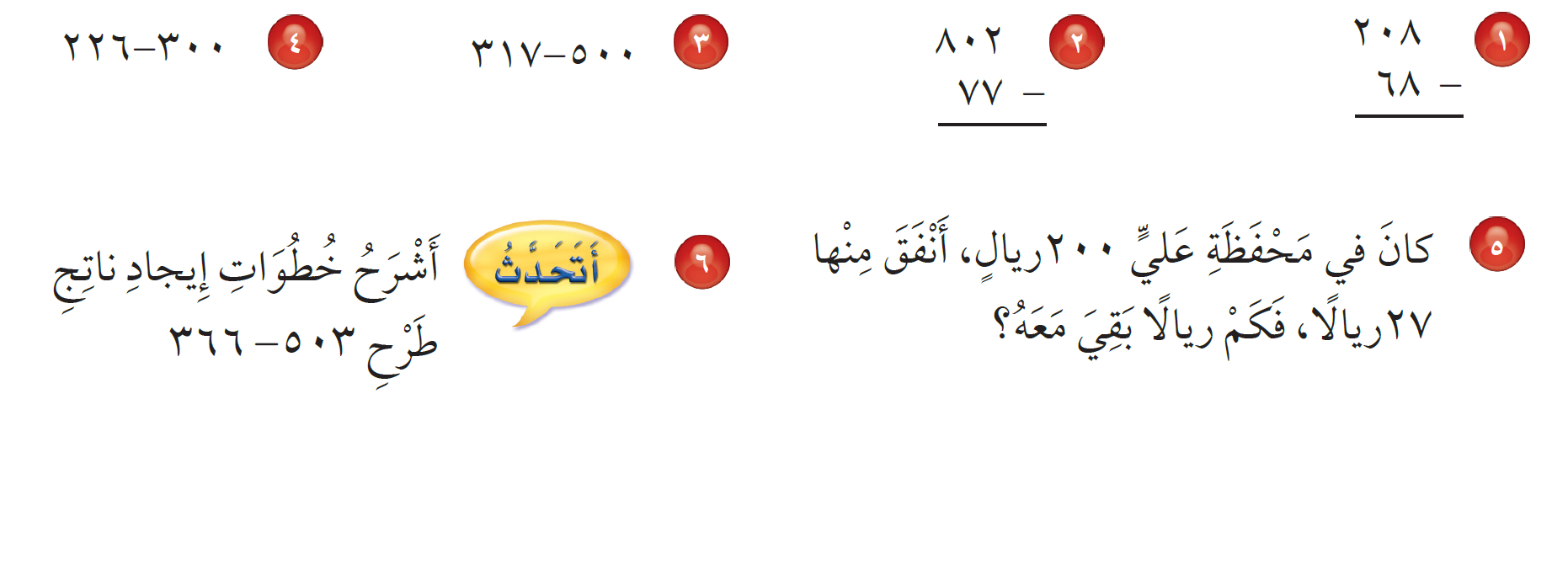 ٢٠٠ – ٢٧ = ١٧٣ ريالًا
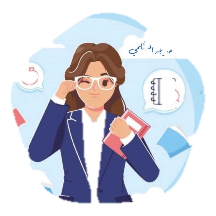 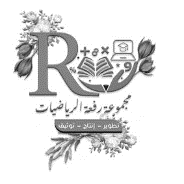 الطرح مع وجود الأصفار
٣ – ٥
الطرح
الفصل الثالث
ص ٩٩
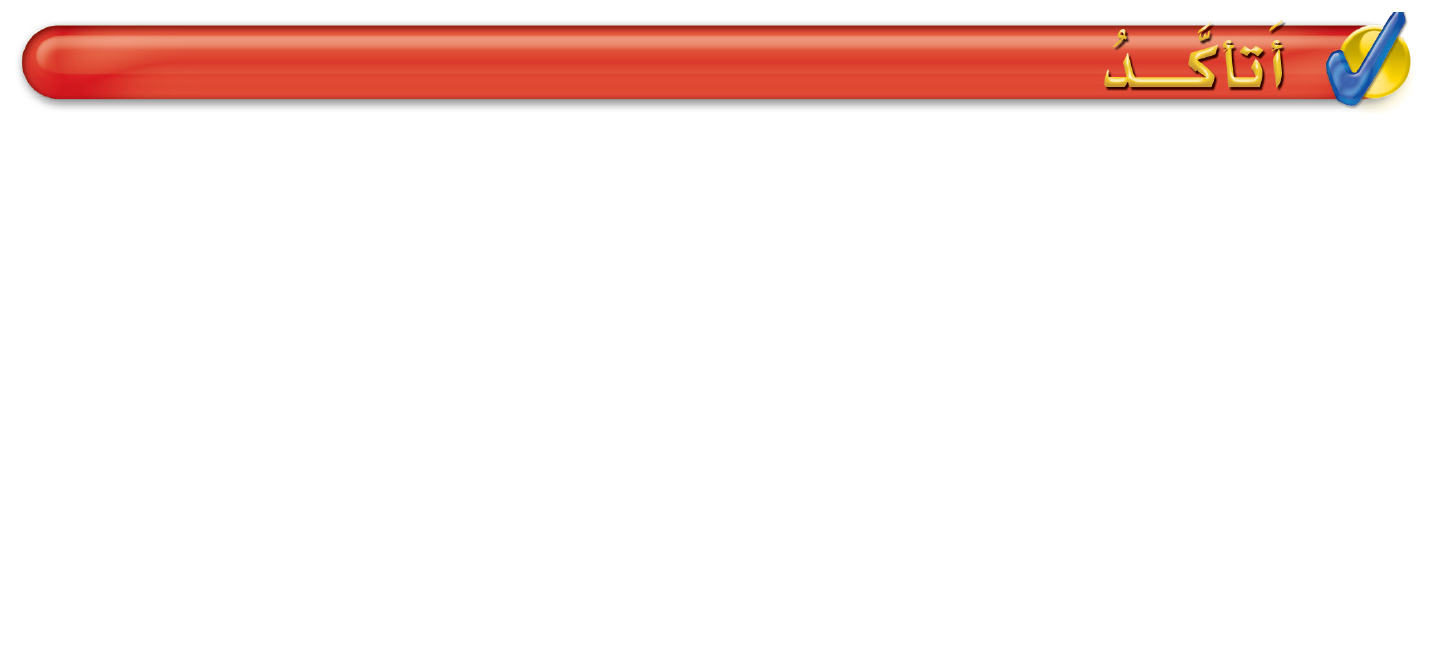 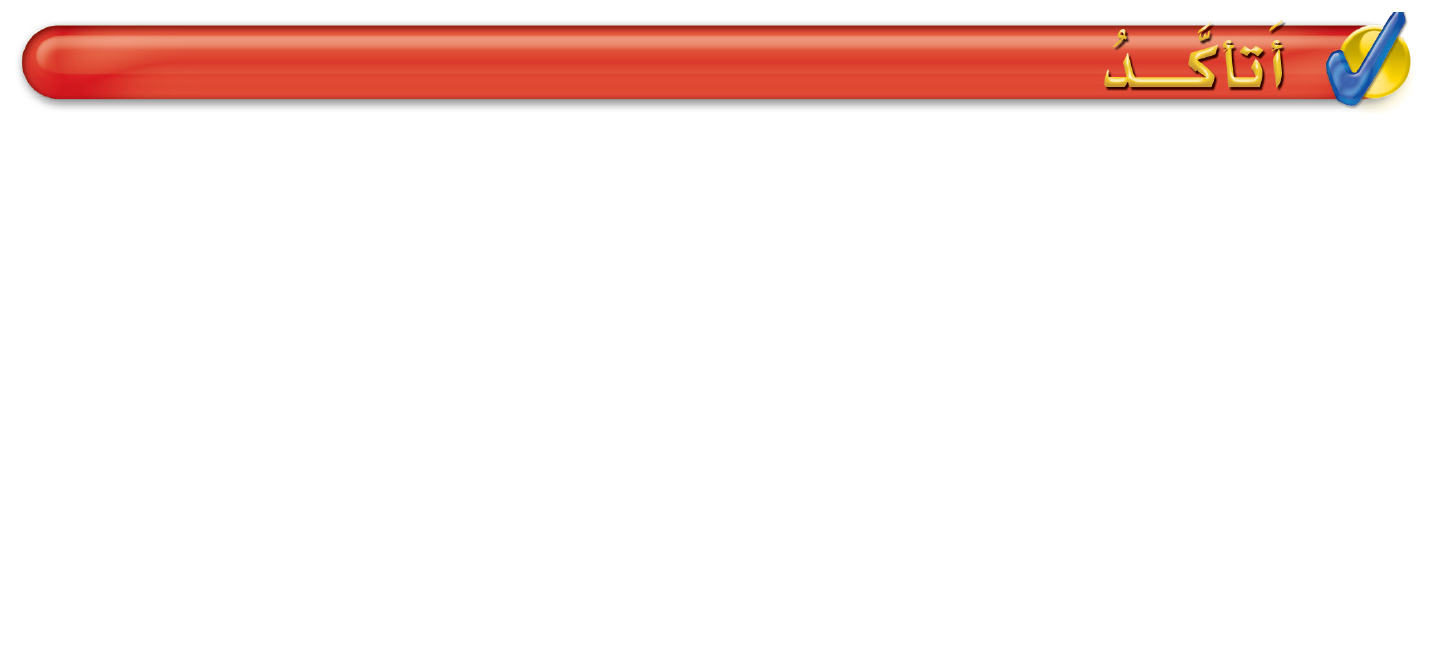 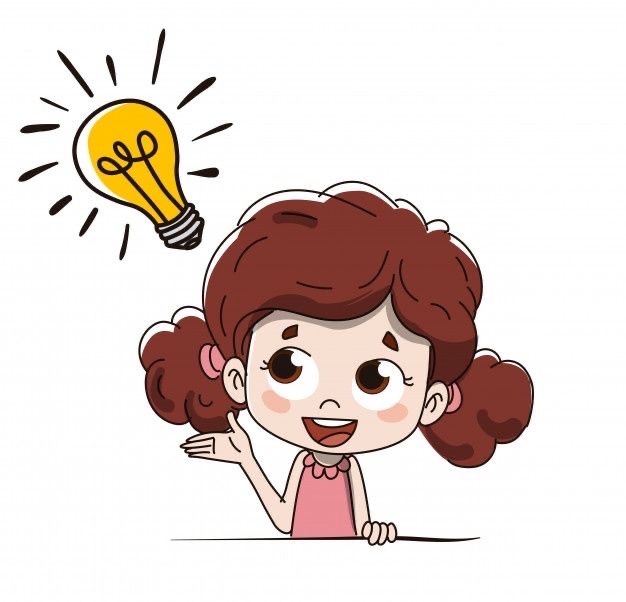 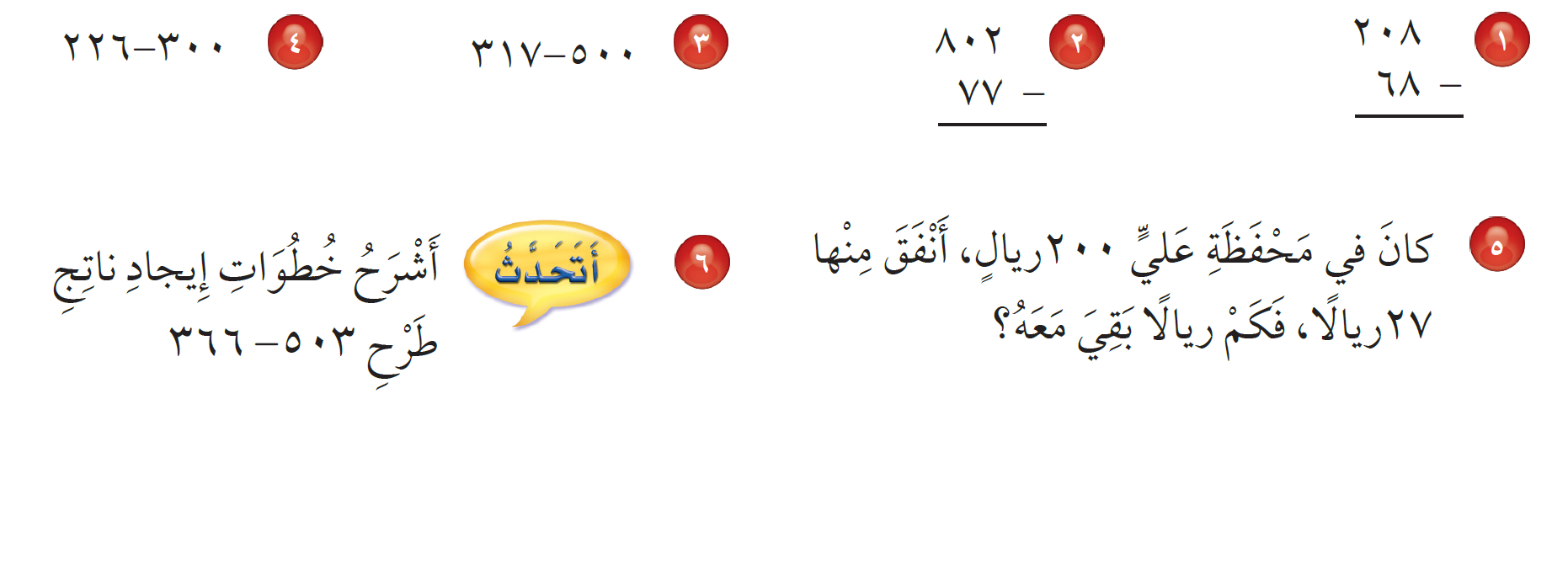 لا أستطيع أن أطرح ٦ آحاد من ٣ آحاد ، لذا أعيد التجميع
ولأنه لا توجد عشرات لكي أعيد تجميعها فإنني أعيد تجميع ٥ مئات إلى ١٠ عشرات و ٤ مئات ، ثم أعيد تجميع ١٠ عشرات إلى ١٠ آحاد و ٩ عشرات
وأخيرًا أطرح الآحاد ثم العشرات ثم المئات فيكون ناتج الطرح هو ١٣٧
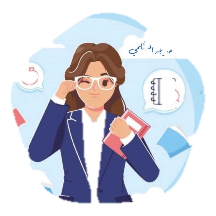 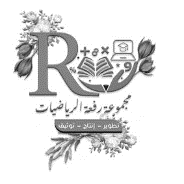 الطرح مع وجود الأصفار
٣ – ٥
الطرح
الفصل الثالث
ص ٩٩
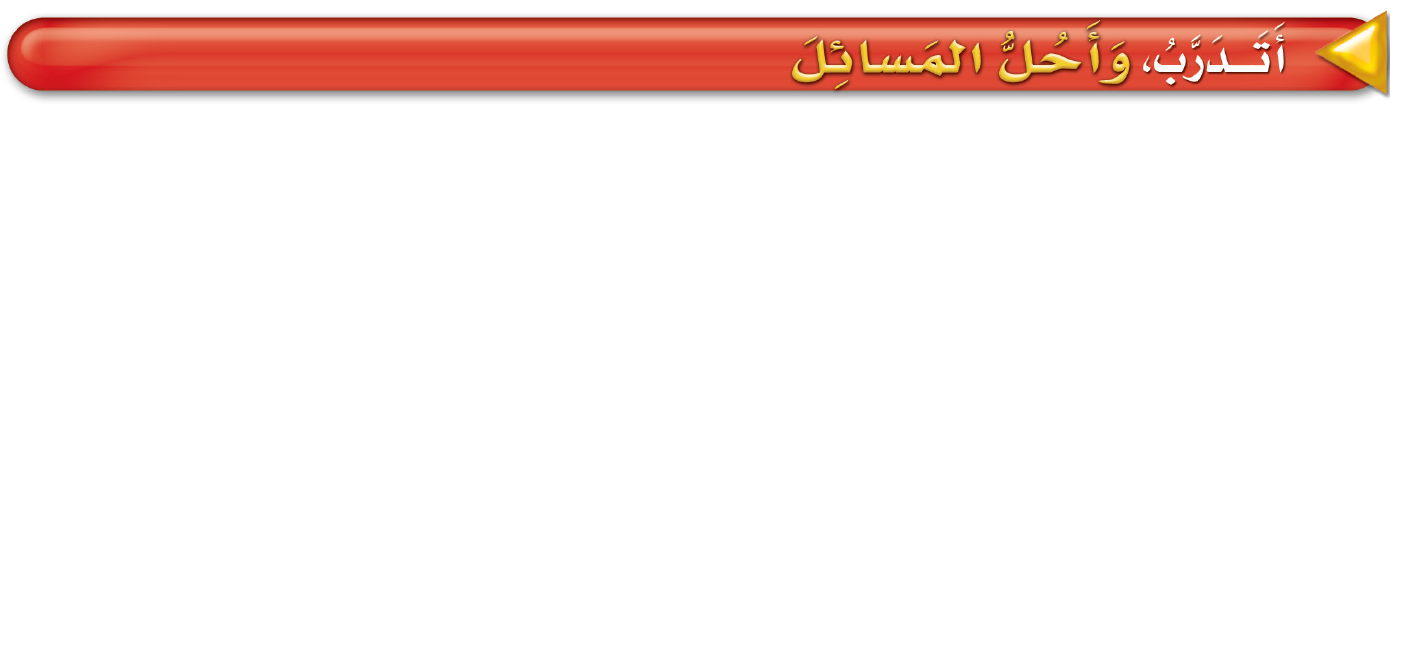 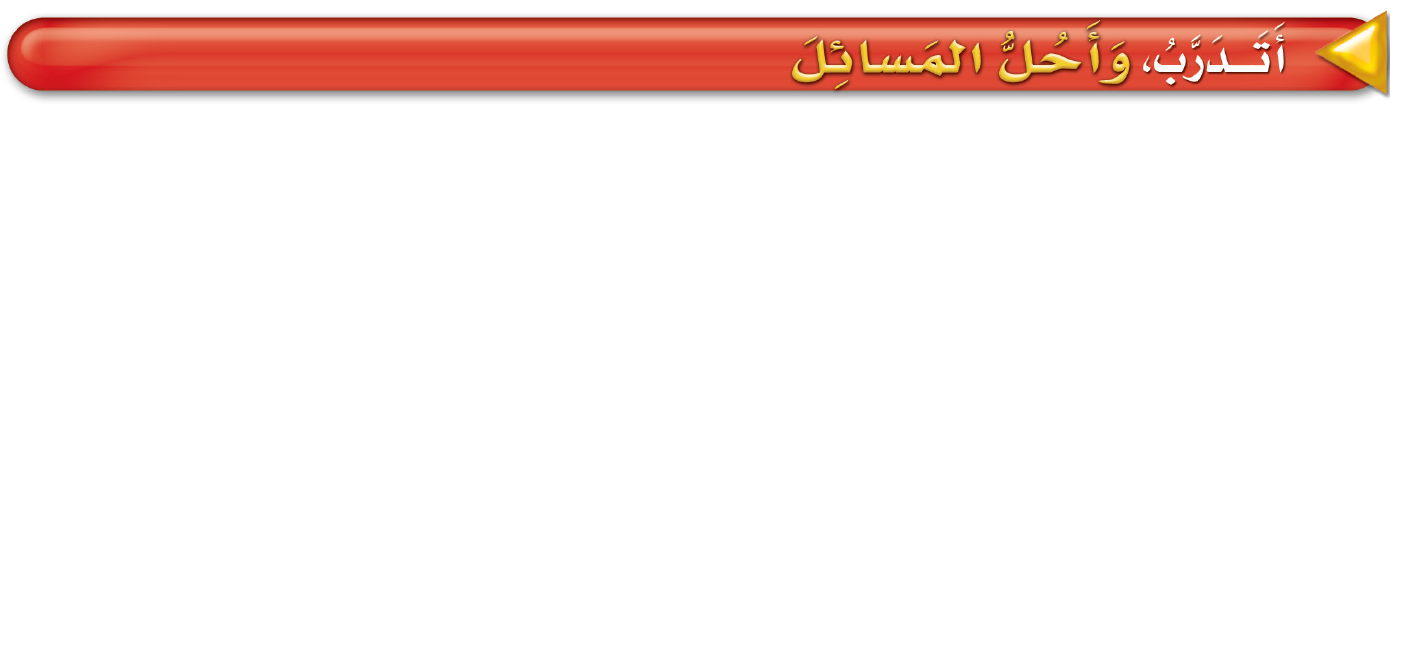 أجد ناتج الطرح ، ثم أتحقق من إجابتي :
٩
٩
٩
٩
٣
١٠
٣
١٠
٢
١٠
١٠
١١
١٠
١٠
١٢
٨
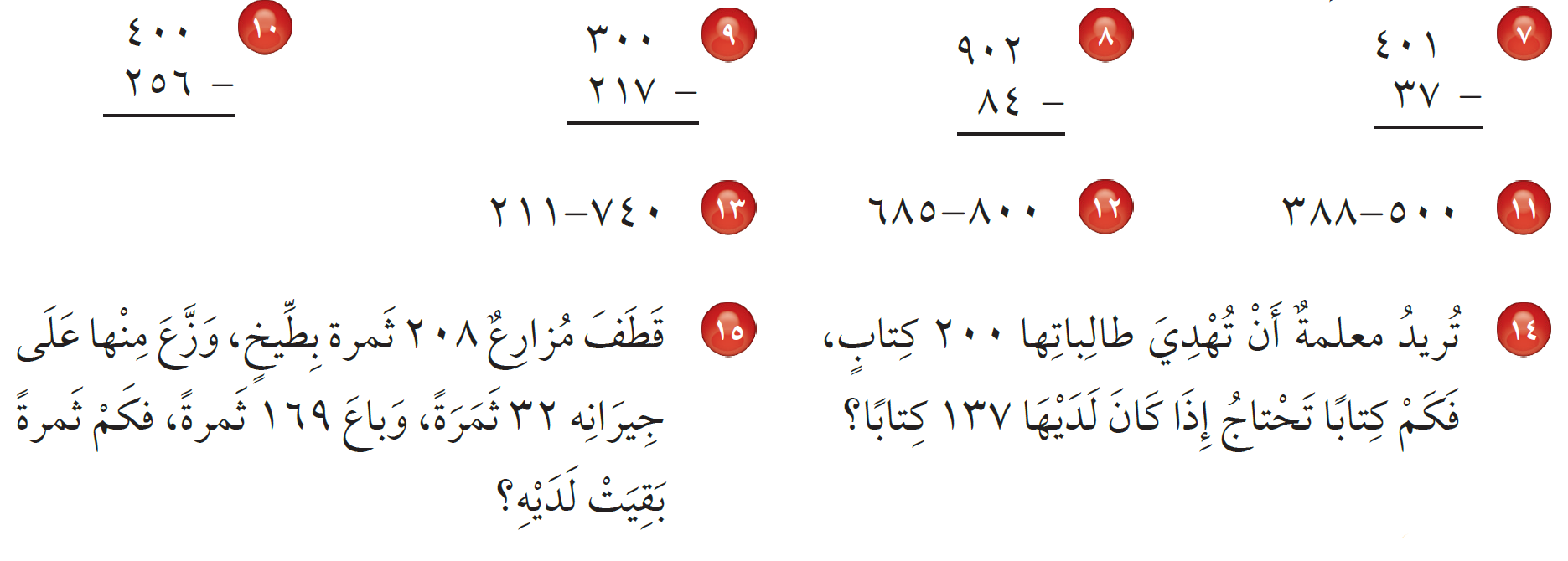 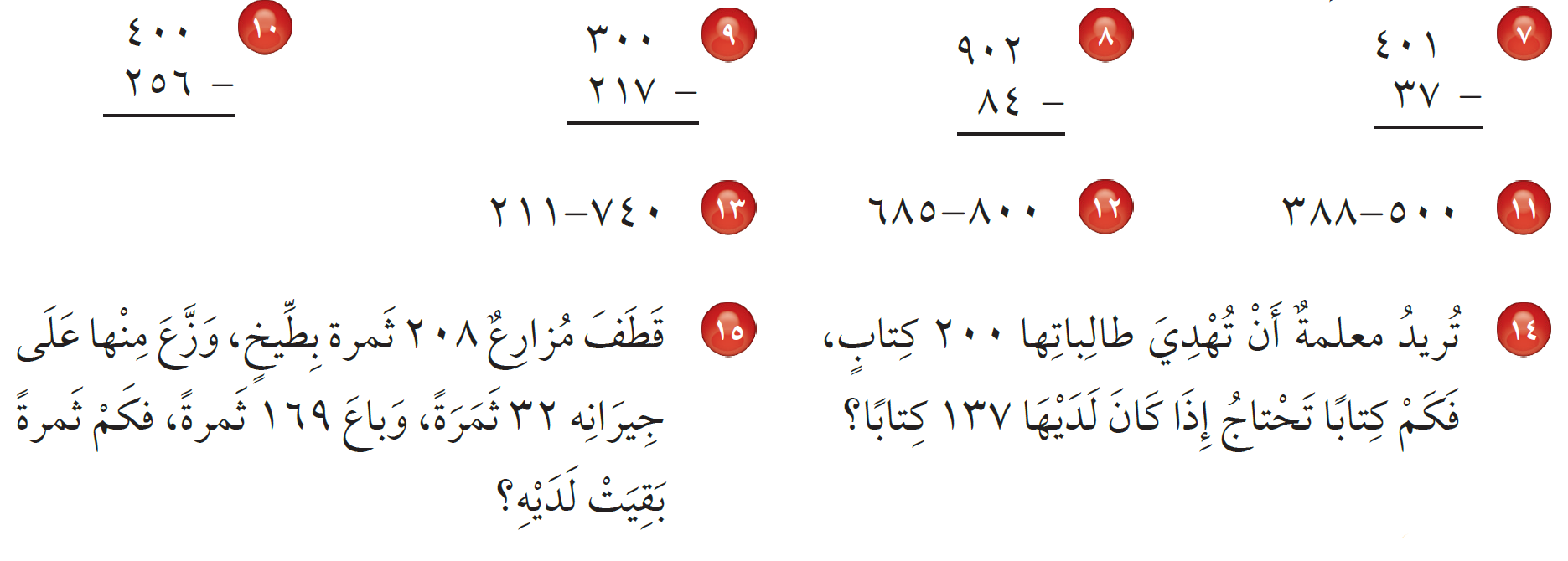 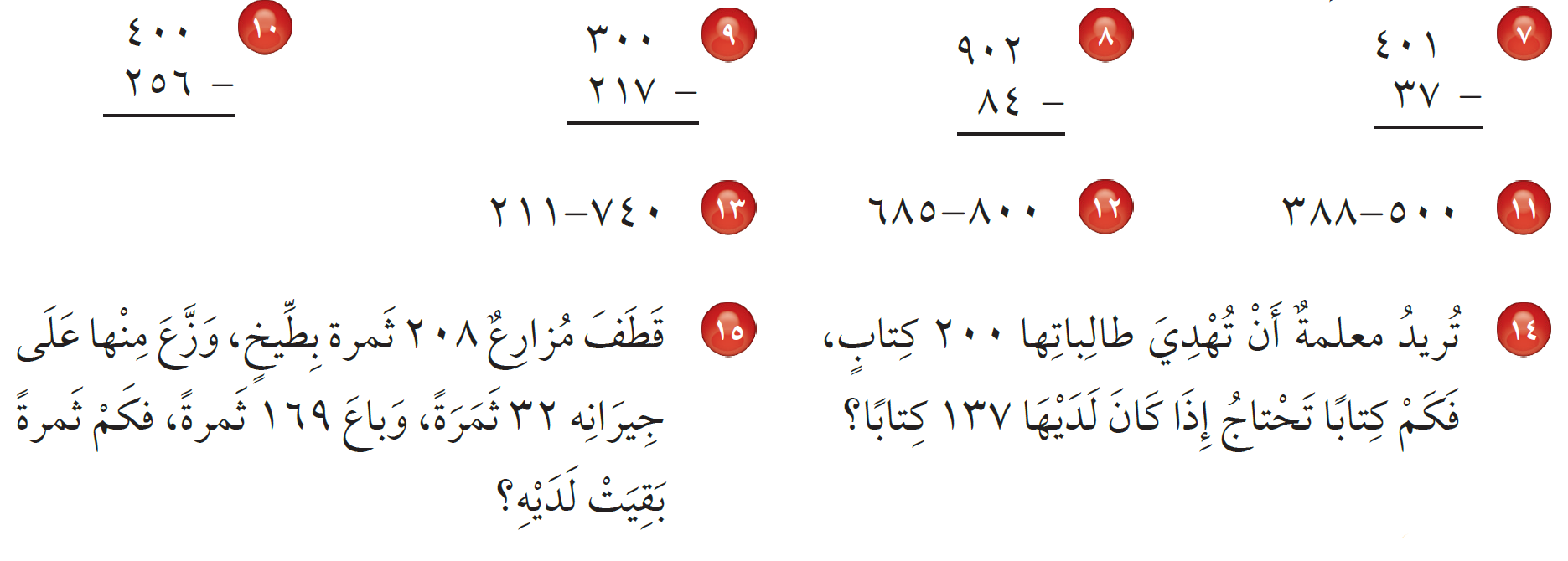 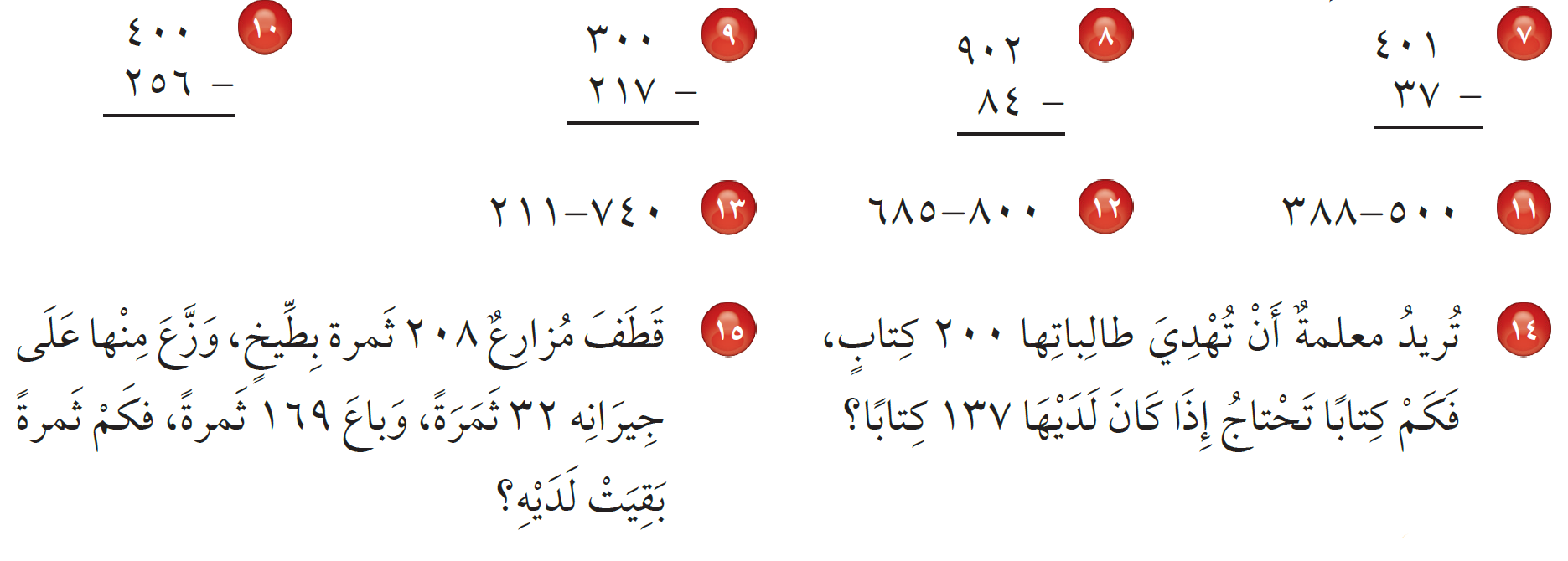 ١
٤
٤
٣
٣
٦
٤
٨
١
٨
٨
٩
٩
١٠
٤
١٠
٣
١٠
١٠
١٠
٧
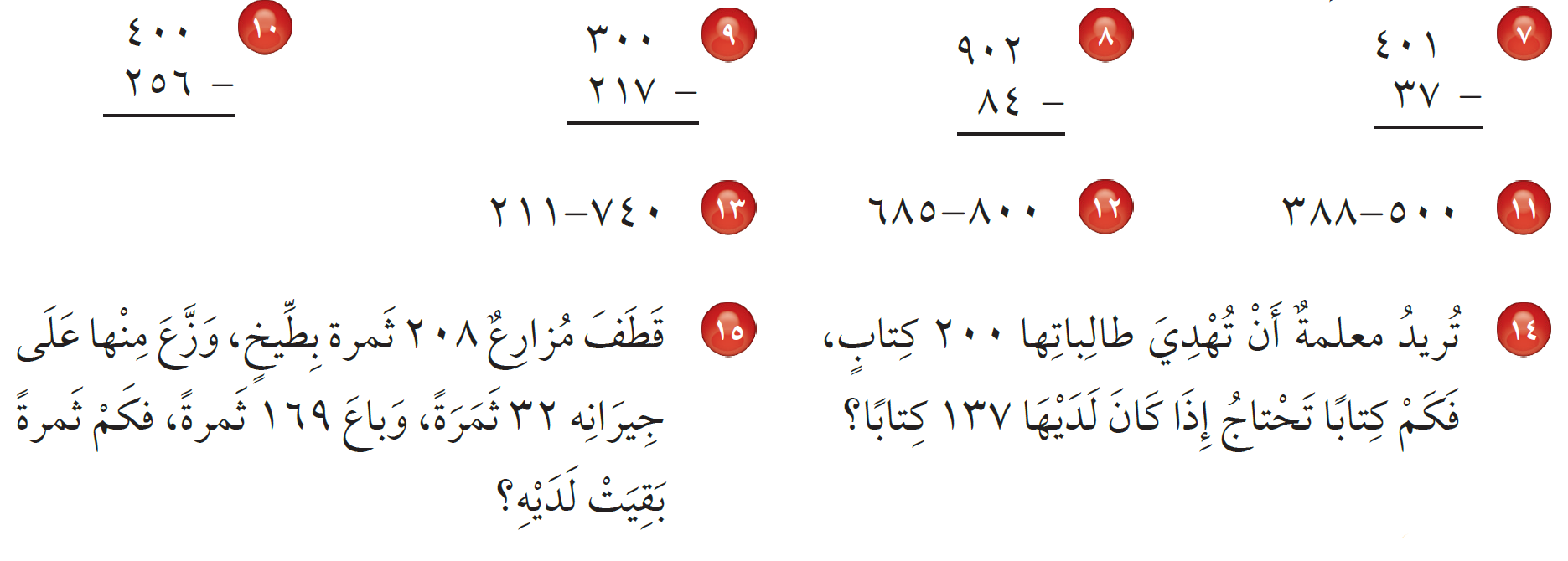 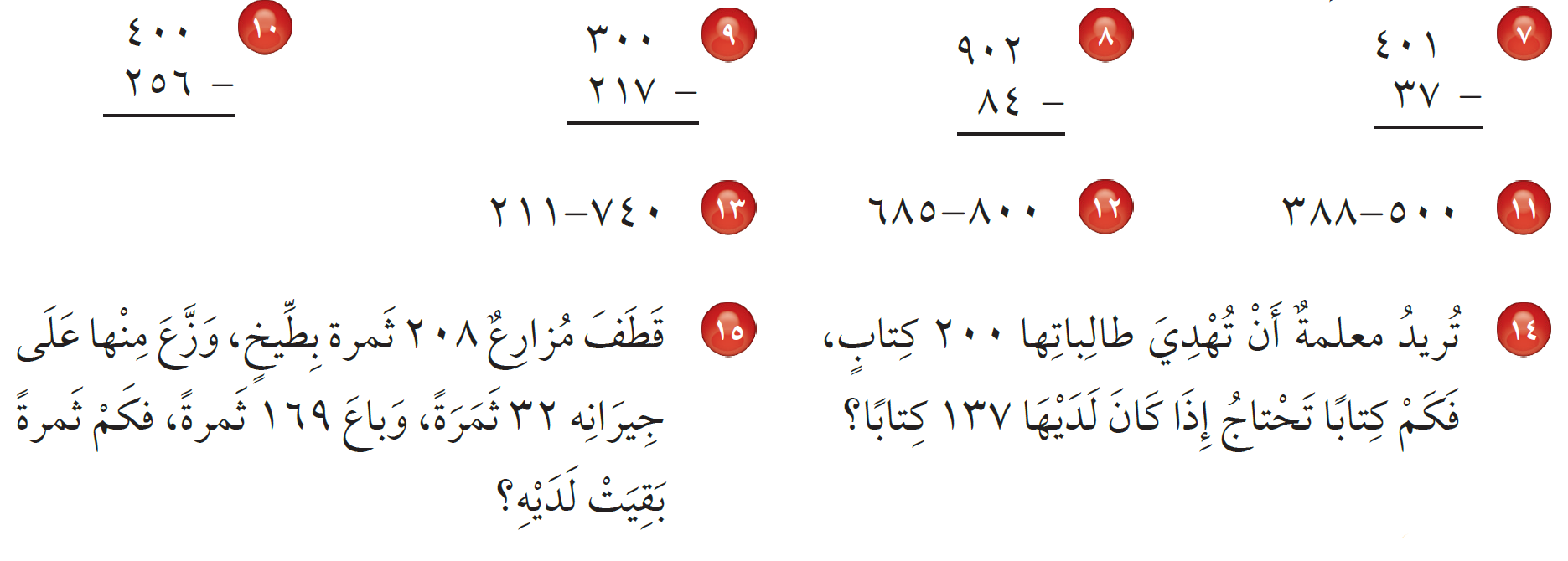 ١
١
= ٥
١
٥
= ٩
= ٢
١
٢
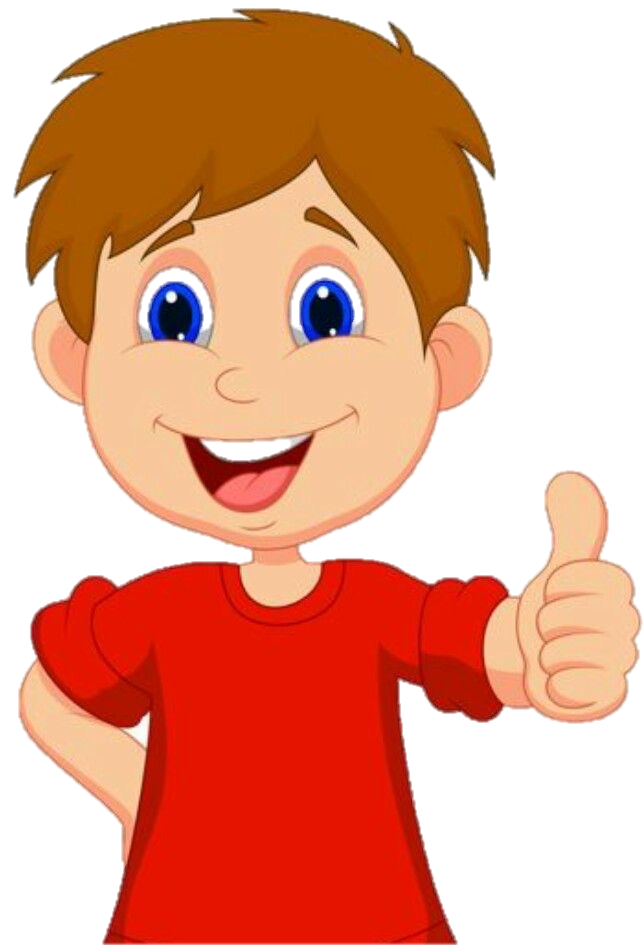 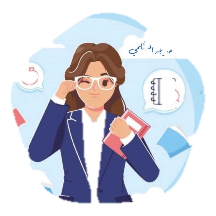 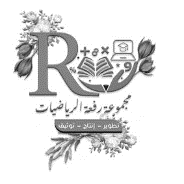 الطرح مع وجود الأصفار
٣ – ٥
الطرح
الفصل الثالث
ص ٩٩
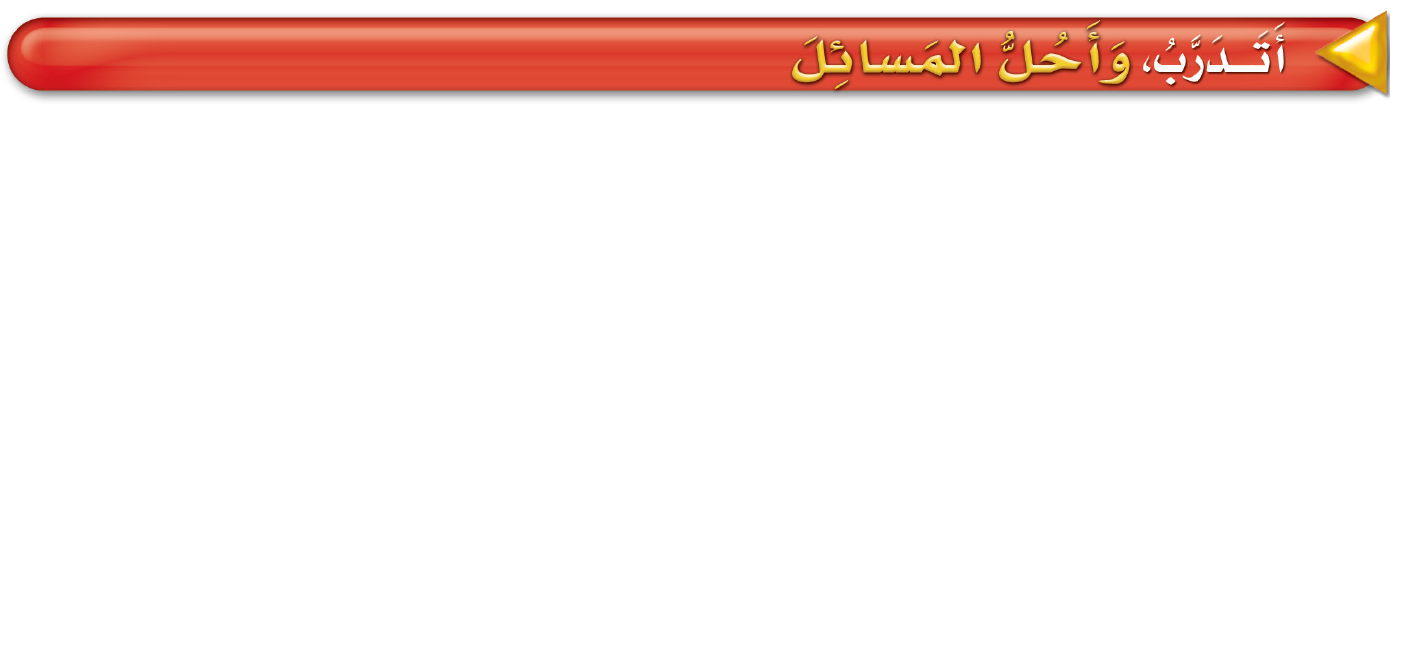 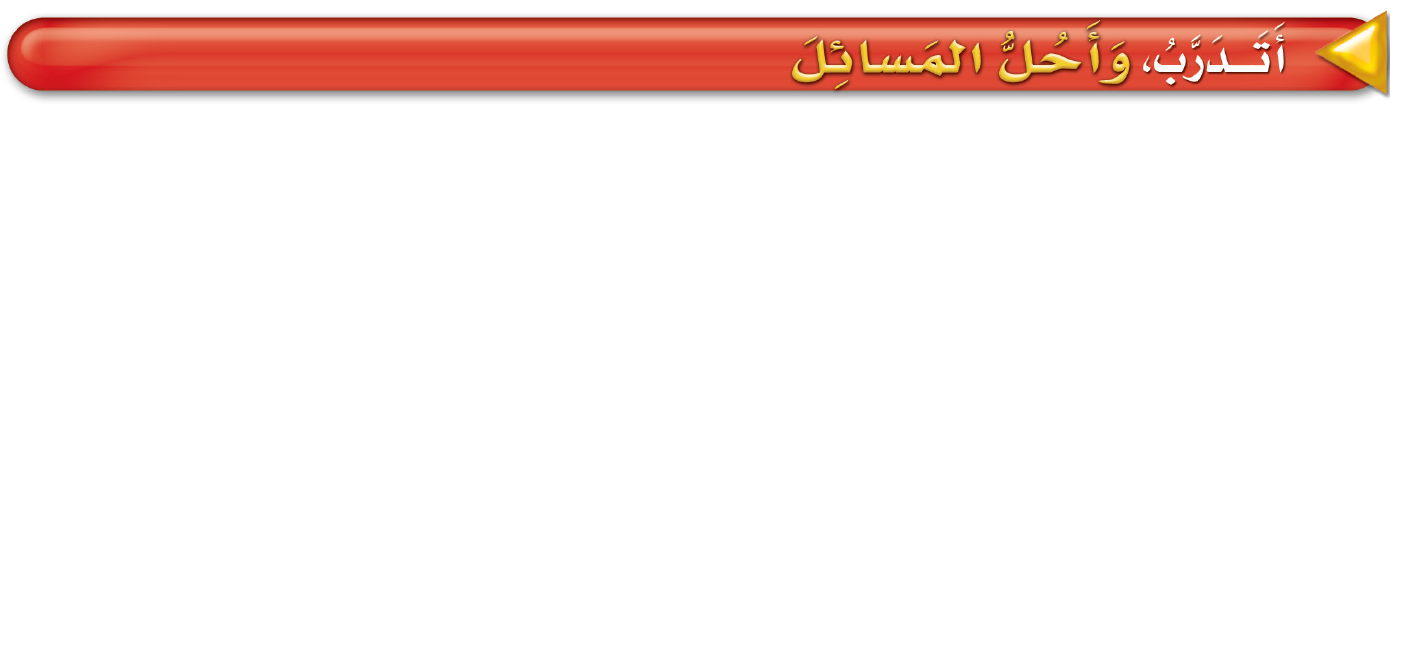 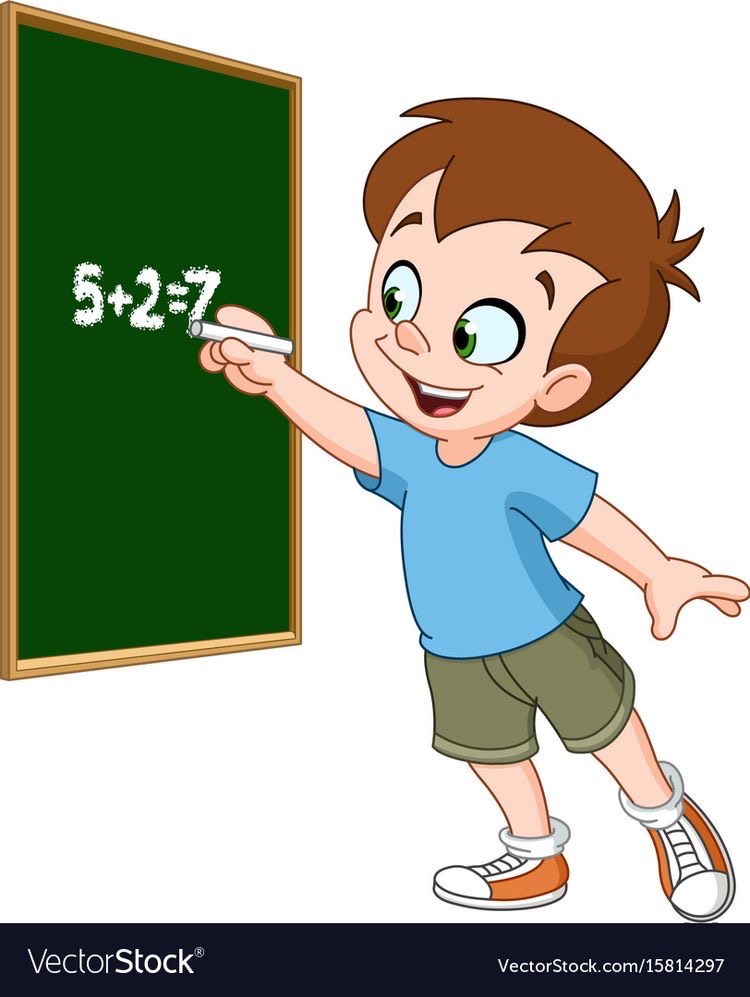 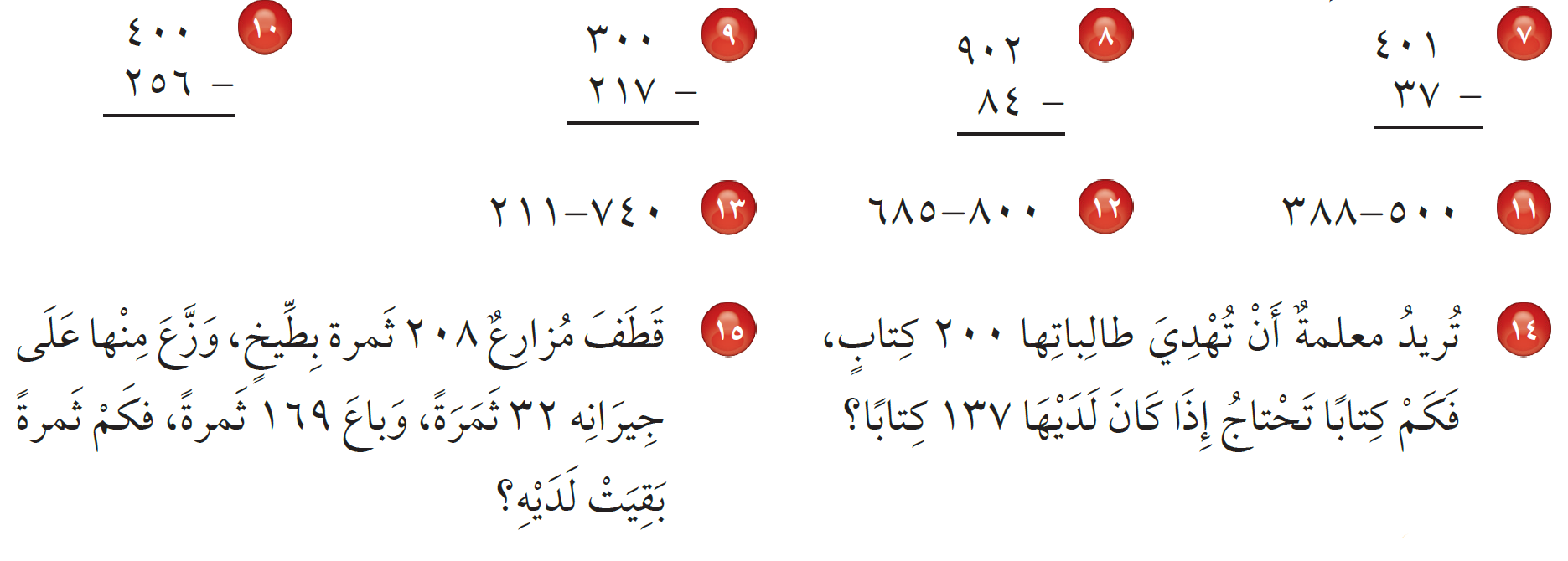 ٢٠٠ – ١٣٧ = ٦٣ كتابًا
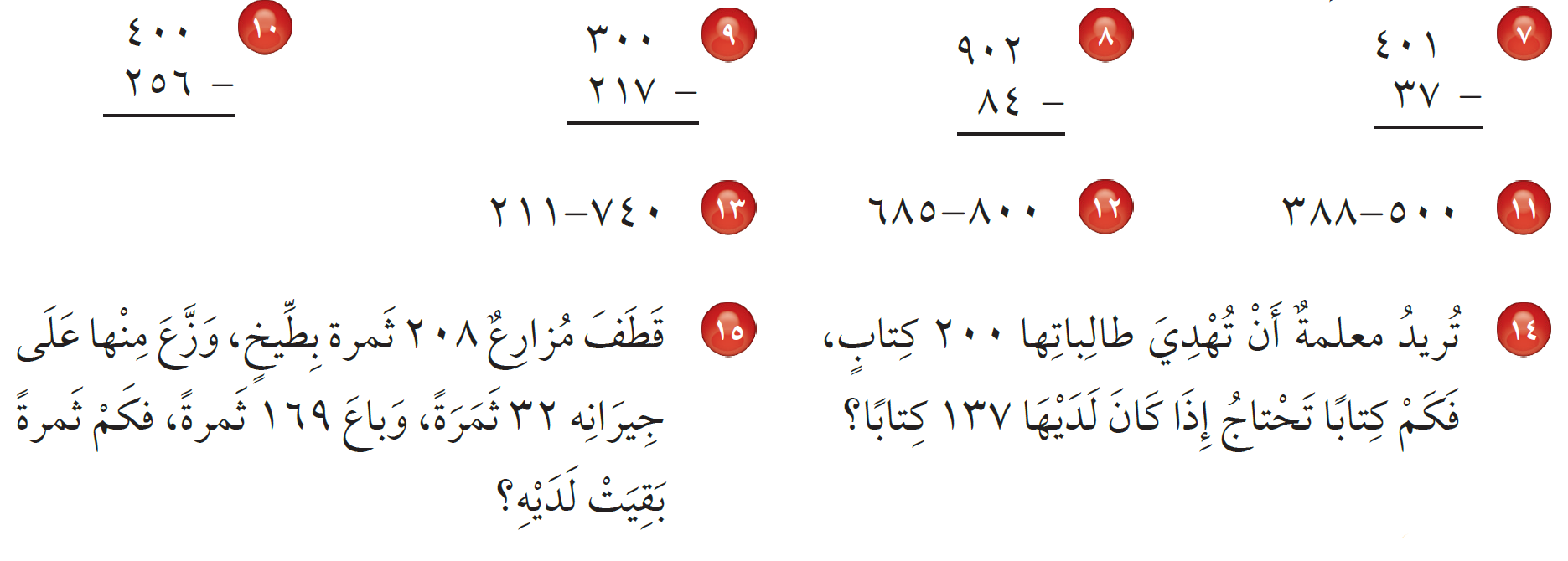 ٢٠٨ – ٢٠١ = ٧ ثمرات
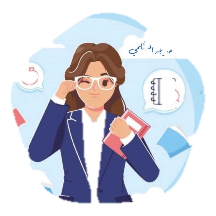 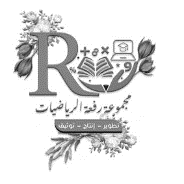 الطرح مع وجود الأصفار
٣ – ٥
الطرح
الفصل الثالث
ص ٩٩
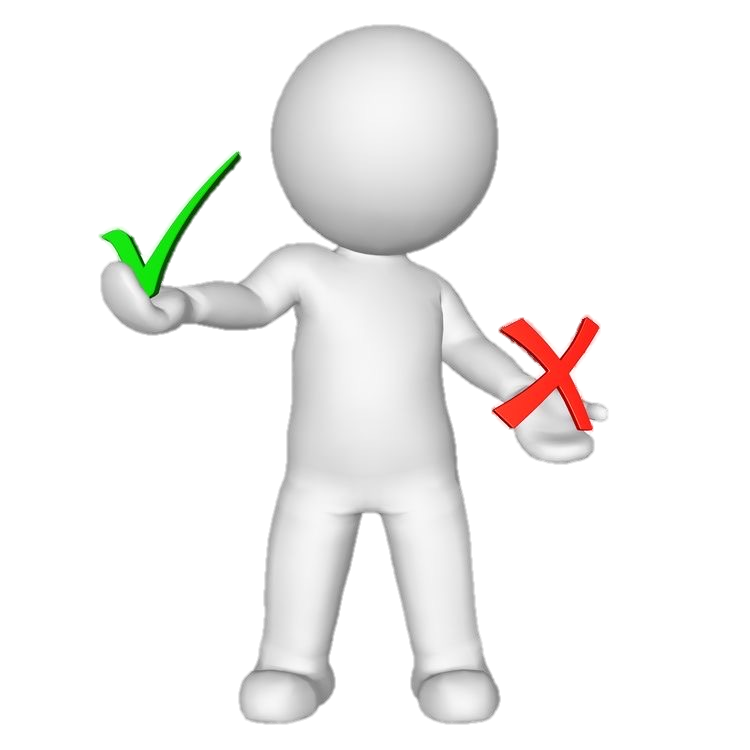 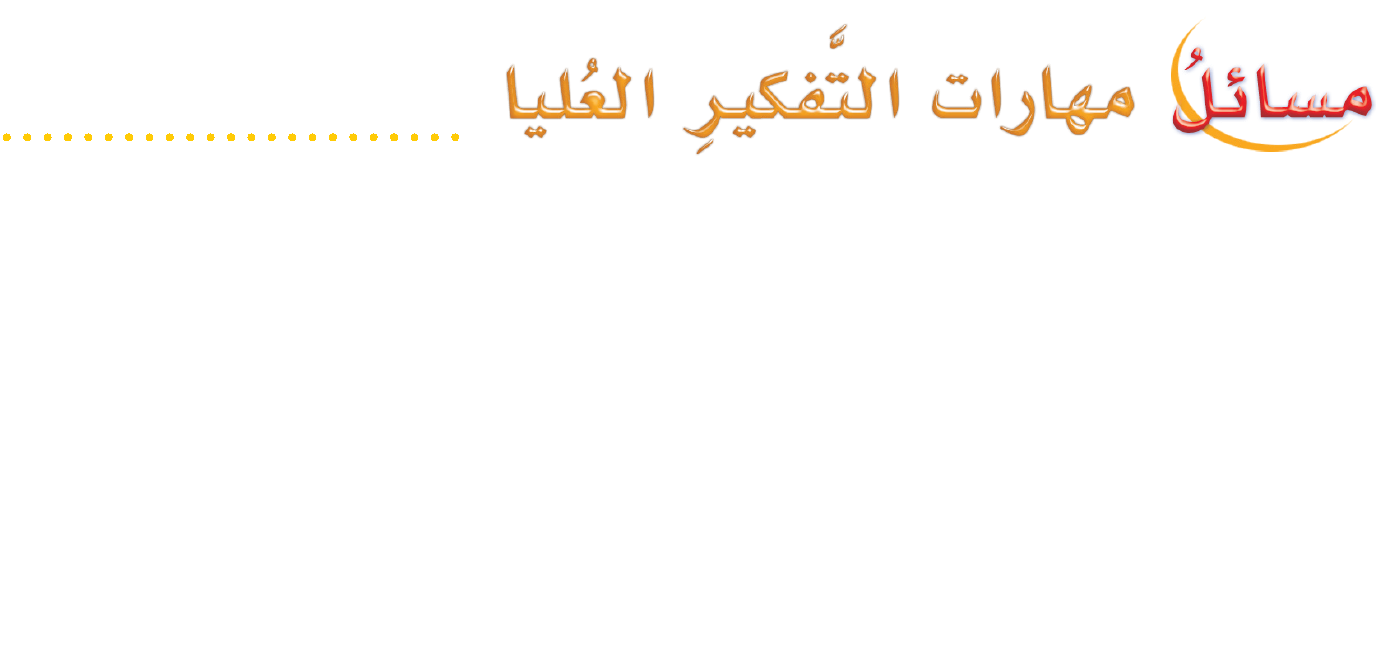 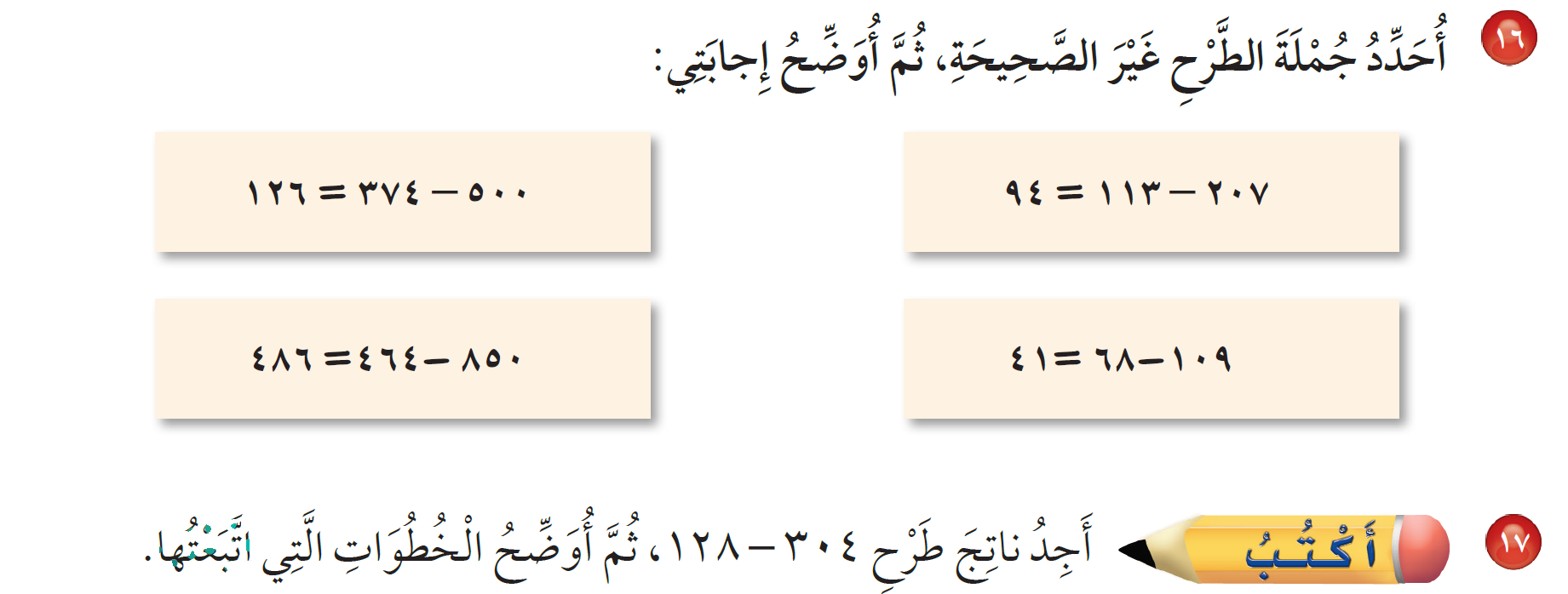 لأن منزلة المئات بقيت كما هي رغم إعادة التجميع
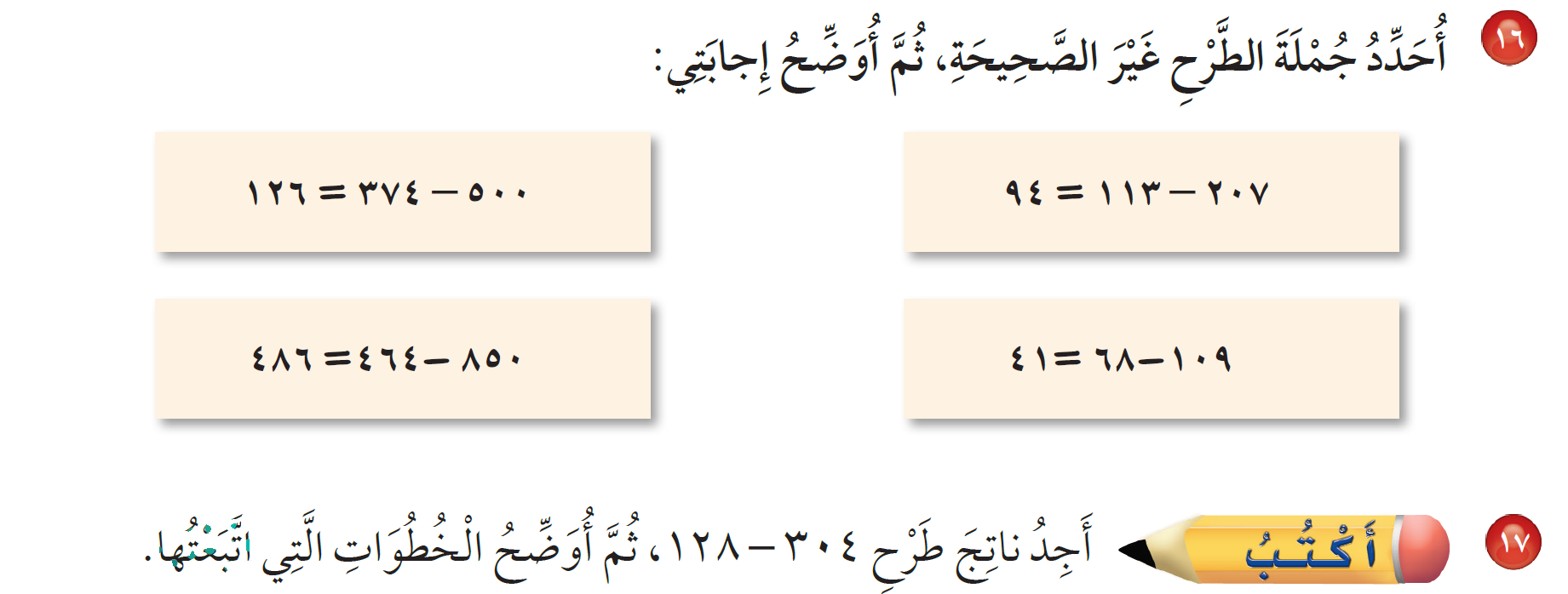 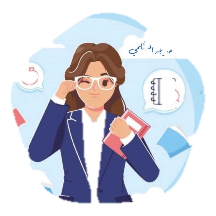 ٣٠٤ – ١٢٨ = ١٧٦